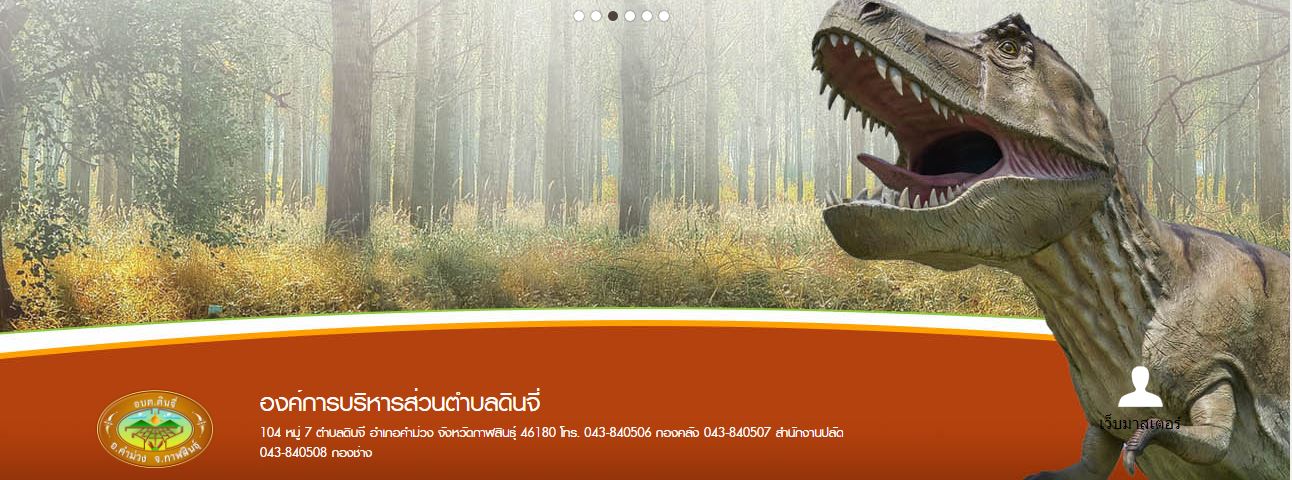 N e w s l e t t e r
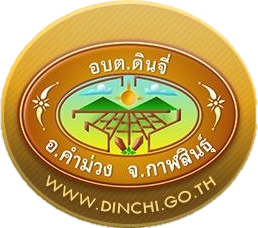 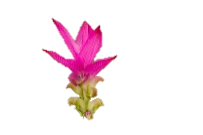 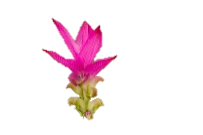 จดหมายข่าว/ประชาสัมพันธ์
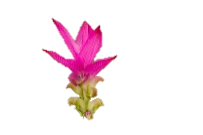 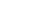 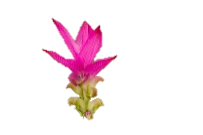 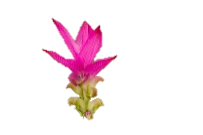 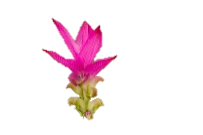 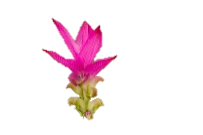 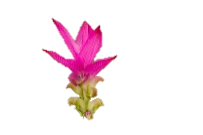 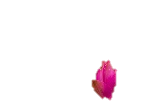 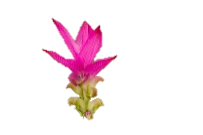 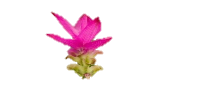 องค์การบริหารส่วนตำบลดินจี่
ฉบับที่  6  ลงวันที่  ๑๖  เดือน   มิถุนายน   2566
รำบูชาพระธาตุยาคูงานวิสาปุณณมีปูชา  จ.กาฬสินธุ์
  ต.ดินจี่  อ.คำม่วง  จ.กาฬสินธุ์
N       e     w    s    l     e    t    t    e    r
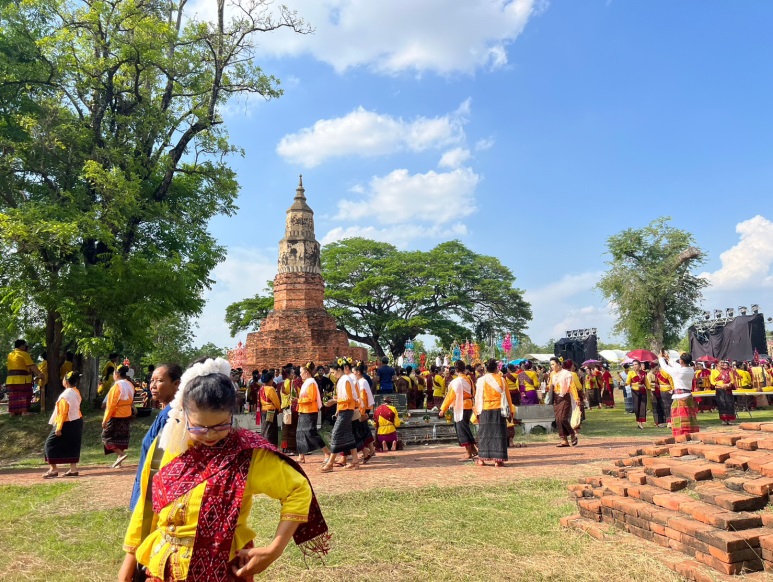 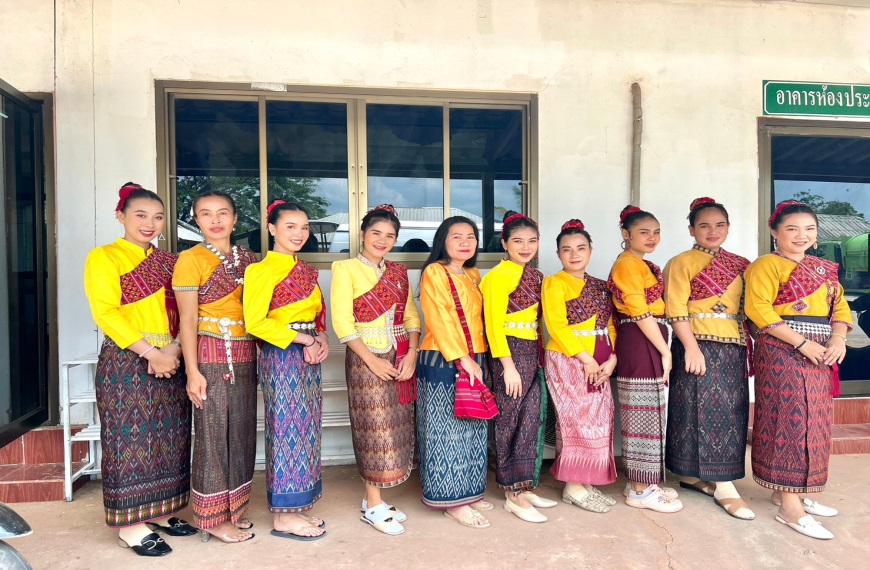 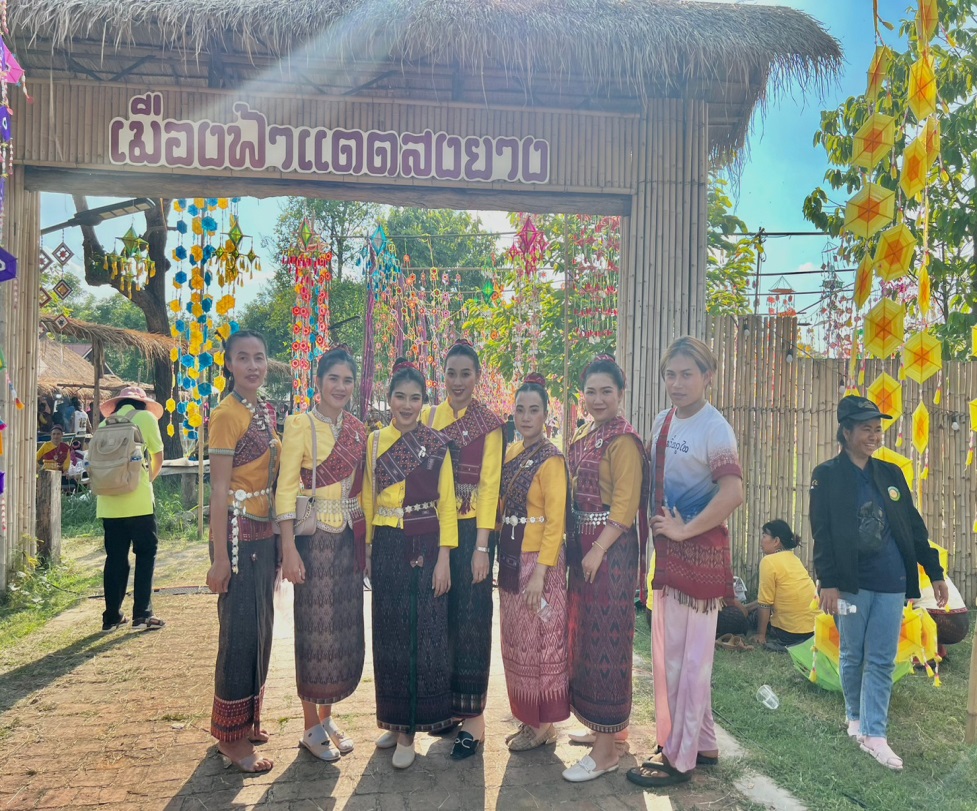 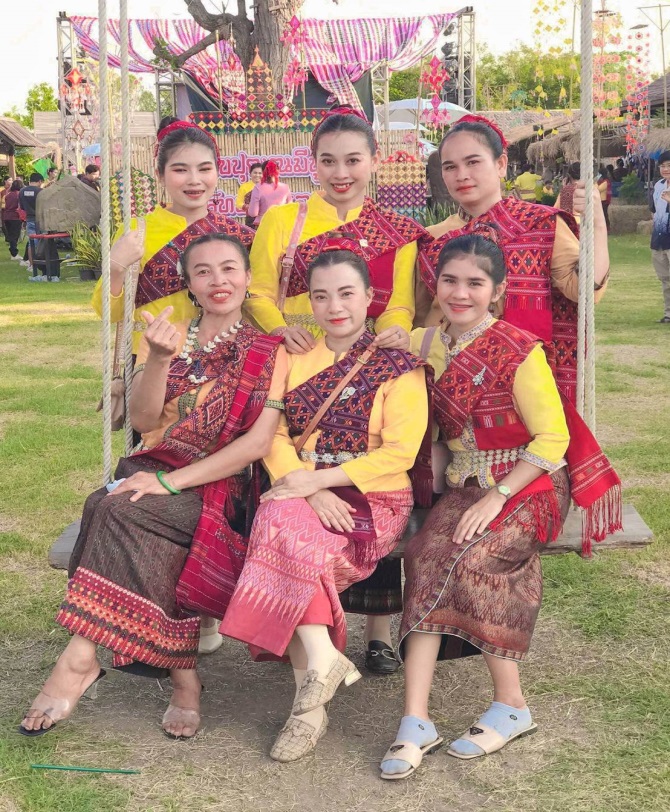 dinchi chanal
ภาพ/ข่าว:งานประชาสัมพันธ์
อบต.ดินจี่ อ.คำม่วง จ.กาฬสินธุ์
N e w s l e t t e r
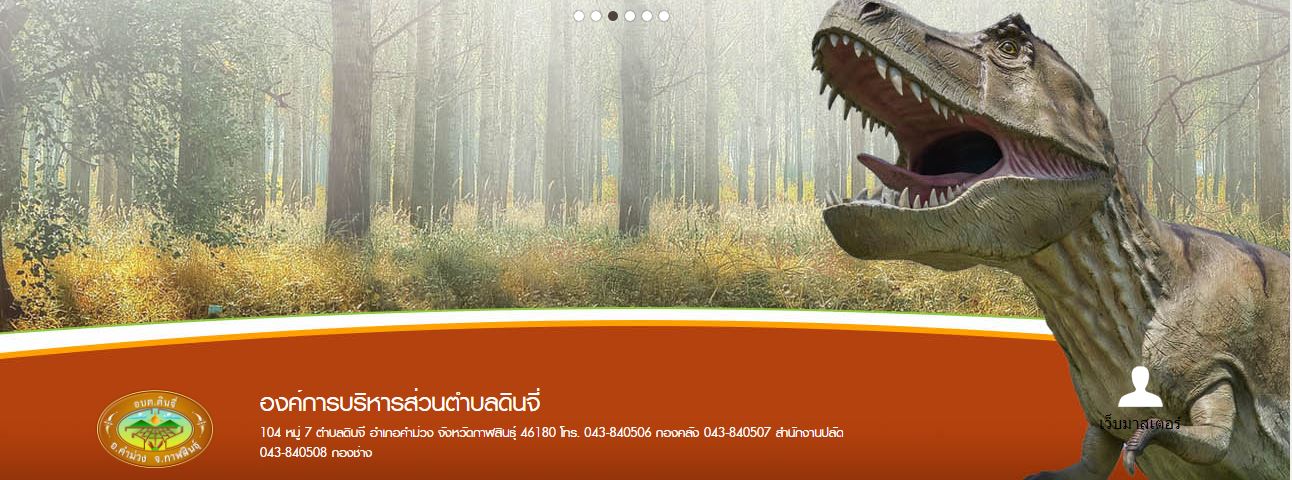 N e w s l e t t e r
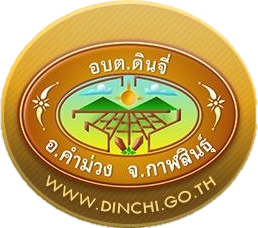 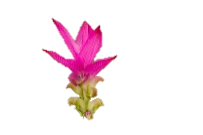 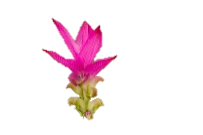 จดหมายข่าว/ประชาสัมพันธ์
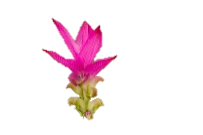 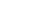 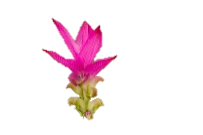 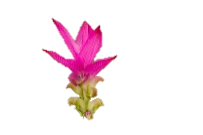 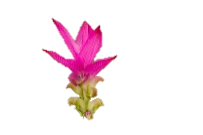 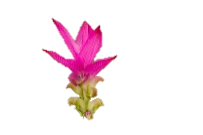 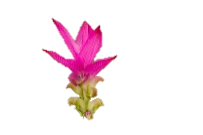 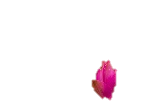 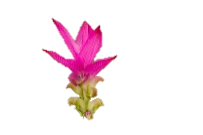 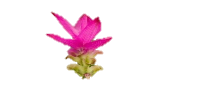 องค์การบริหารส่วนตำบลดินจี่
ฉบับที่  6  ลงวันที่  ๑๖  เดือน   มิถุนายน   2566
ร่วมงานวันเฉลิมพระชนมพรรษา สมเด็จพระนางเจ้าฯ ๓ มิถุนายน ๒๕๖๖ ณ ห้องประชุม อ.คำม่วง  จ.กาฬสินธุ์
  ต.ดินจี่  อ.คำม่วง  จ.กาฬสินธุ์
N       e     w    s    l     e    t    t    e    r
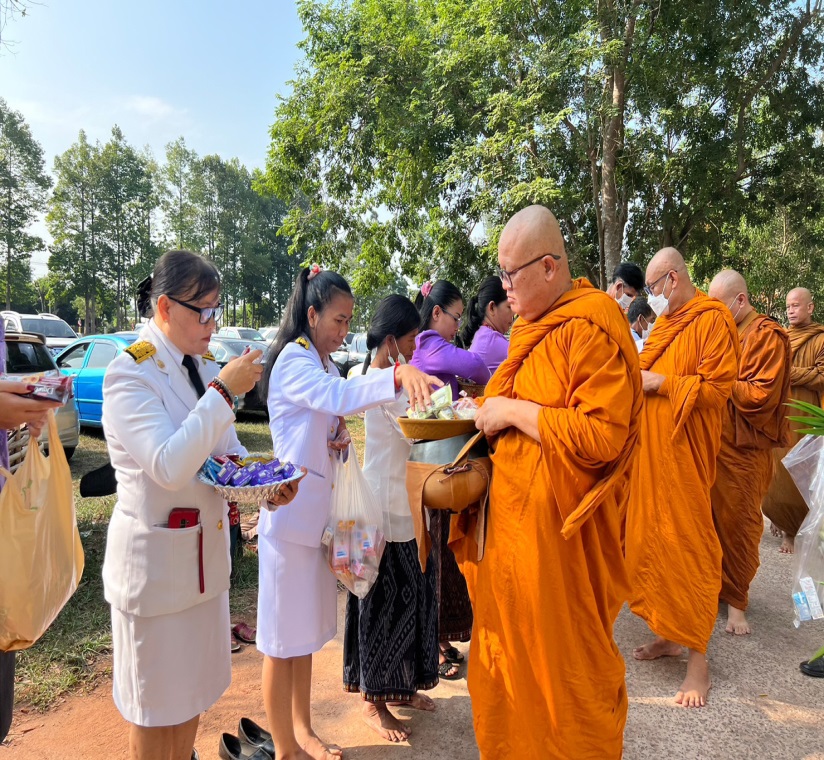 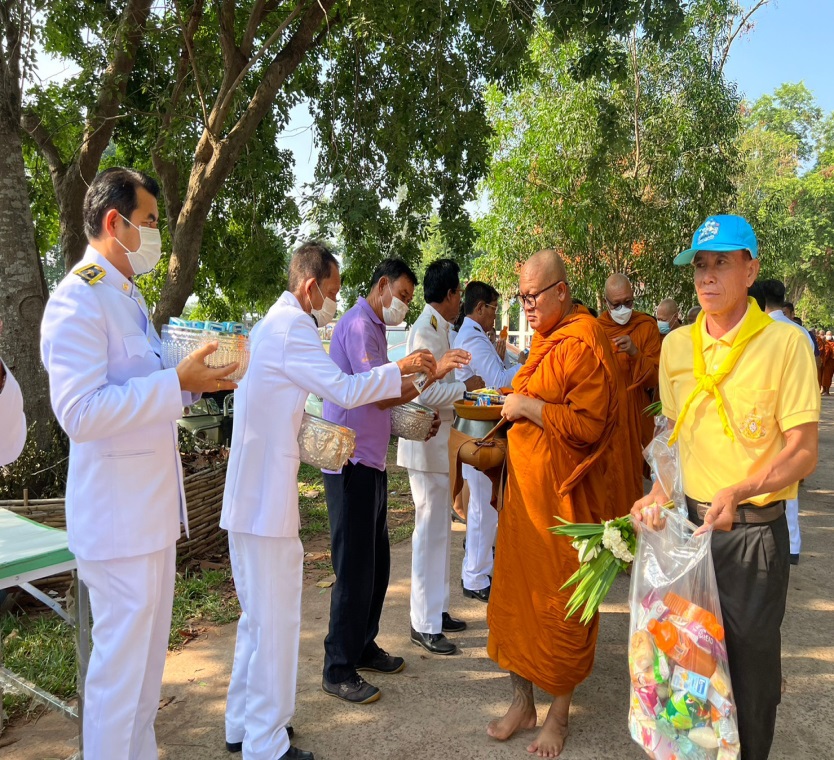 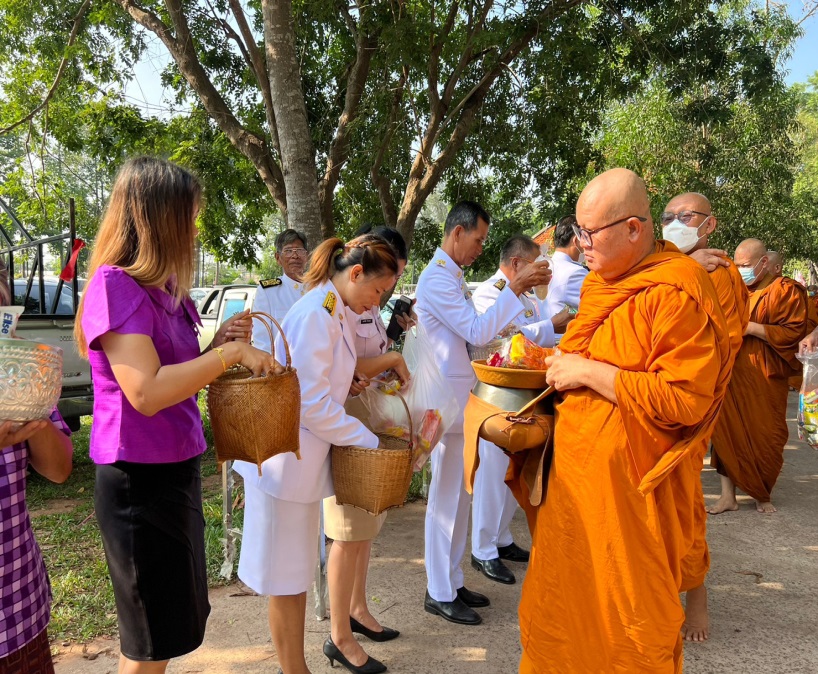 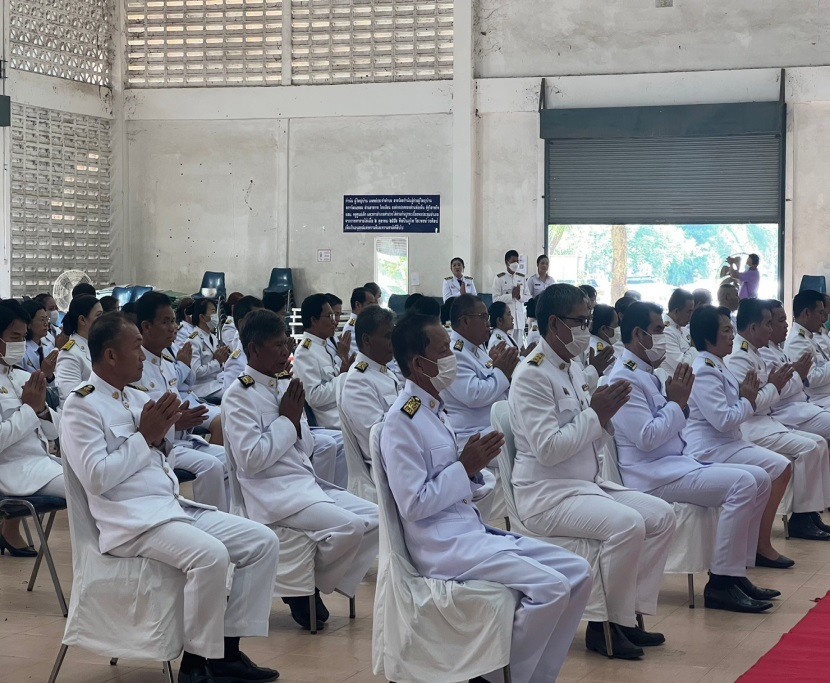 dinchi chanal
ภาพ/ข่าว:งานประชาสัมพันธ์
อบต.ดินจี่ อ.คำม่วง จ.กาฬสินธุ์
N e w s l e t t e r
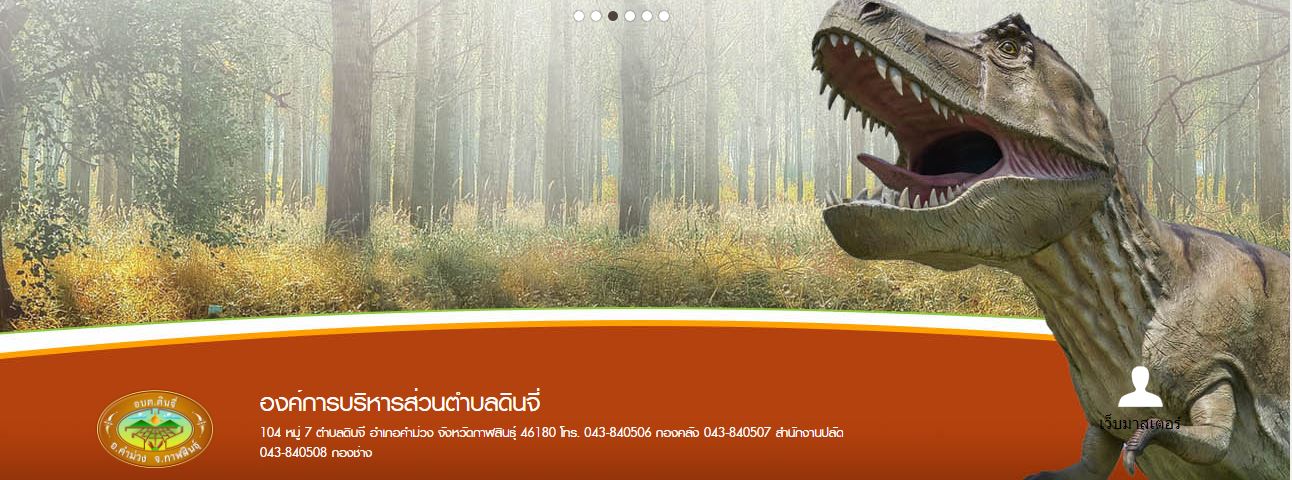 N e w s l e t t e r
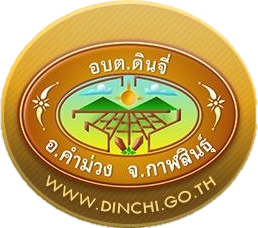 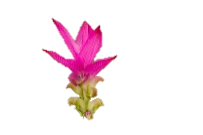 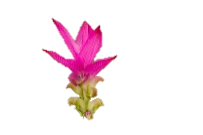 จดหมายข่าว/ประชาสัมพันธ์
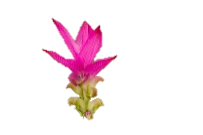 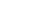 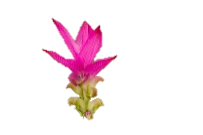 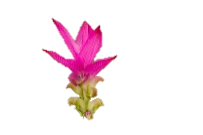 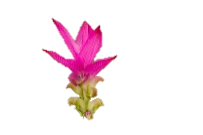 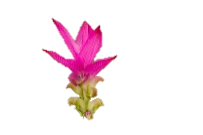 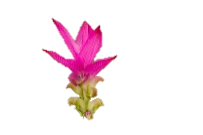 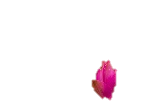 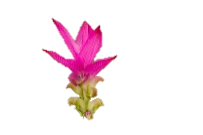 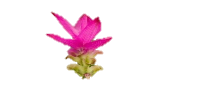 องค์การบริหารส่วนตำบลดินจี่
ฉบับที่  6  ลงวันที่  ๑๖  เดือน   มิถุนายน   2566
เป่าล้าง บ่อบาดาล ภายในตำบลดินจี่
  ต.ดินจี่  อ.คำม่วง  จ.กาฬสินธุ์
N       e     w    s    l     e    t    t    e    r
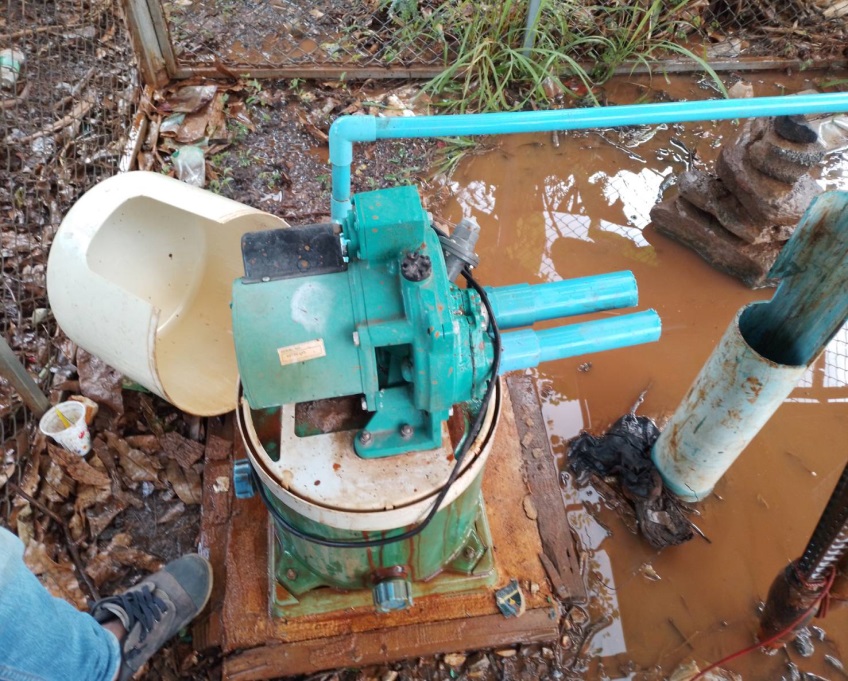 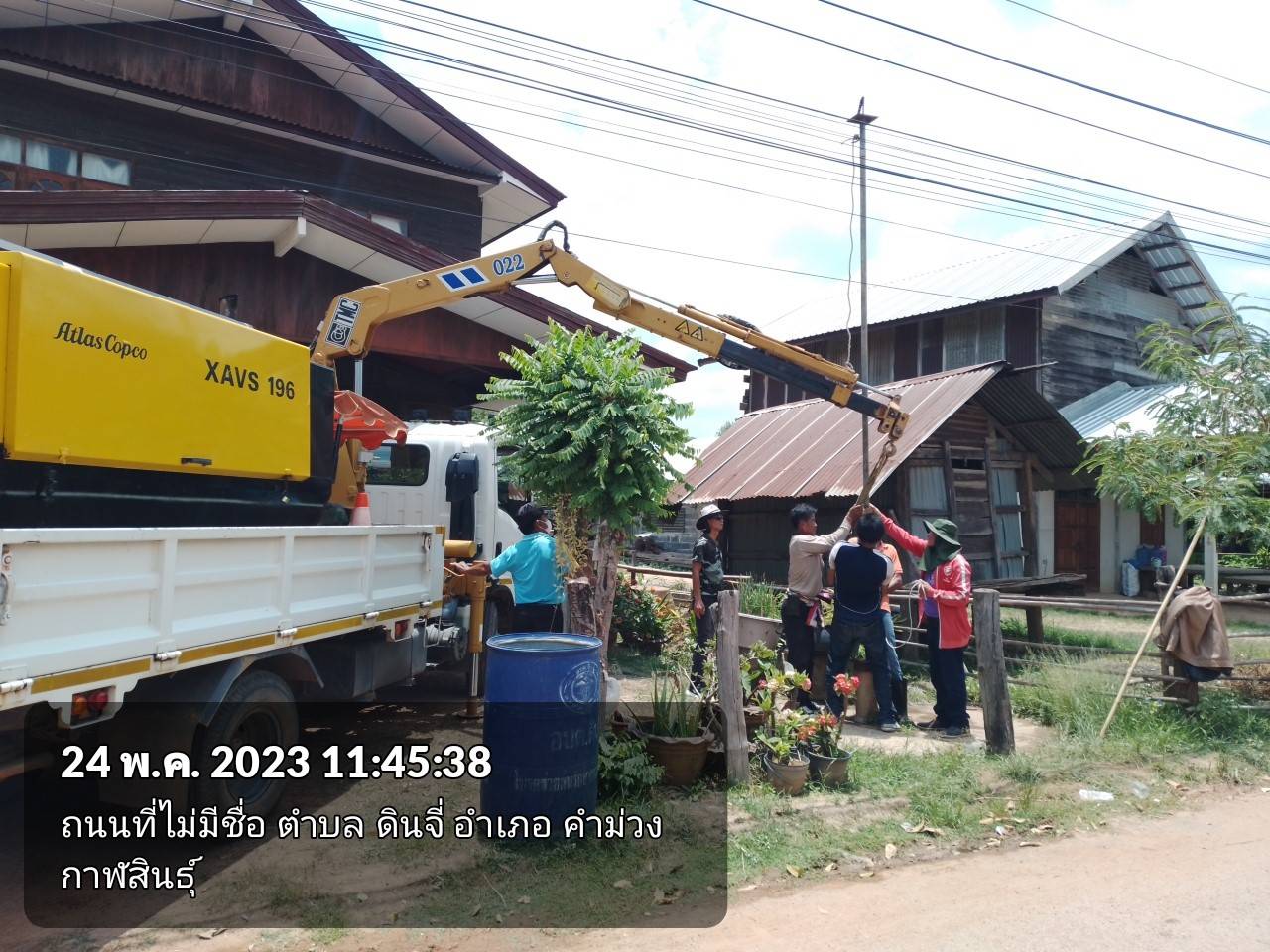 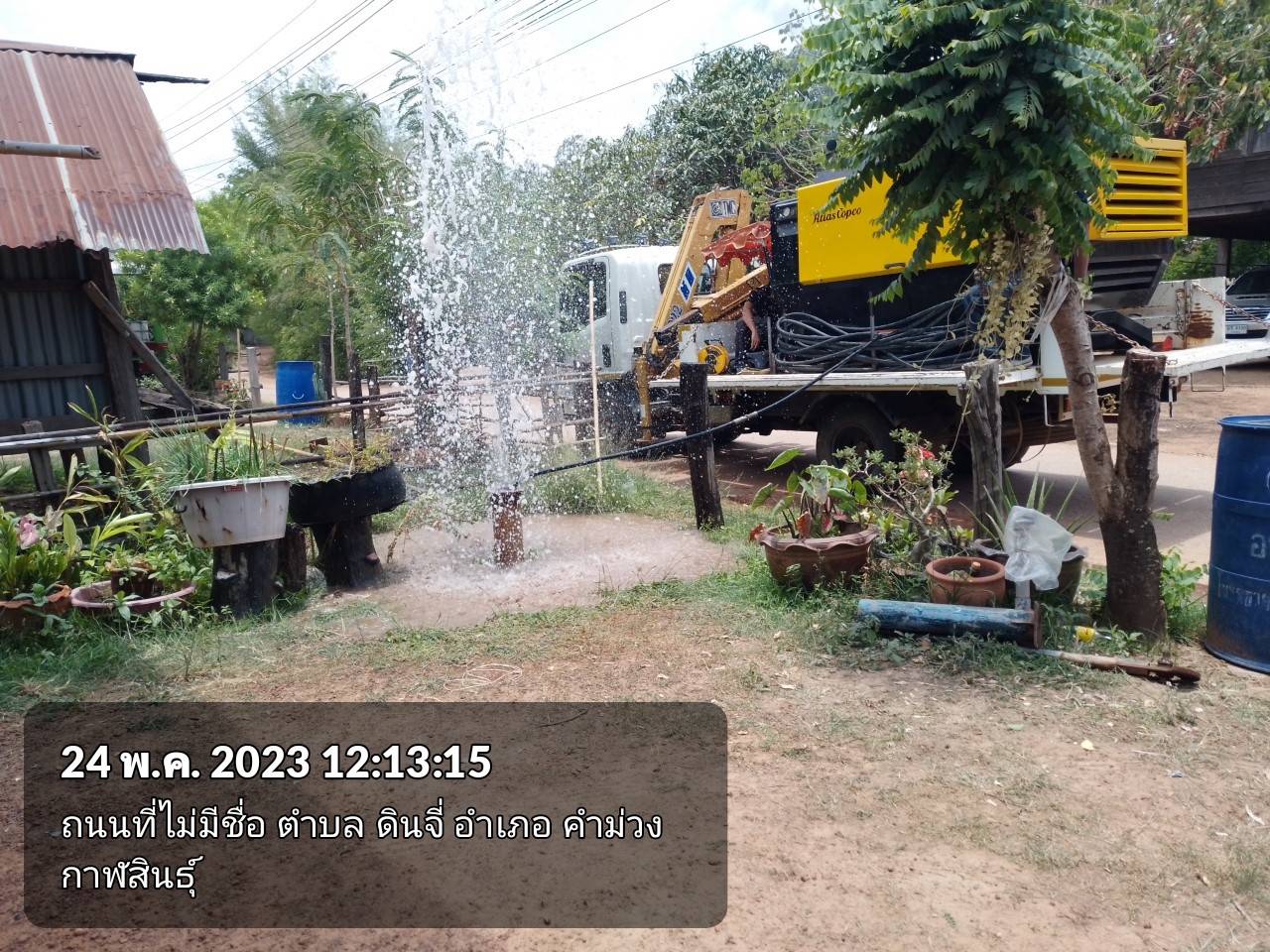 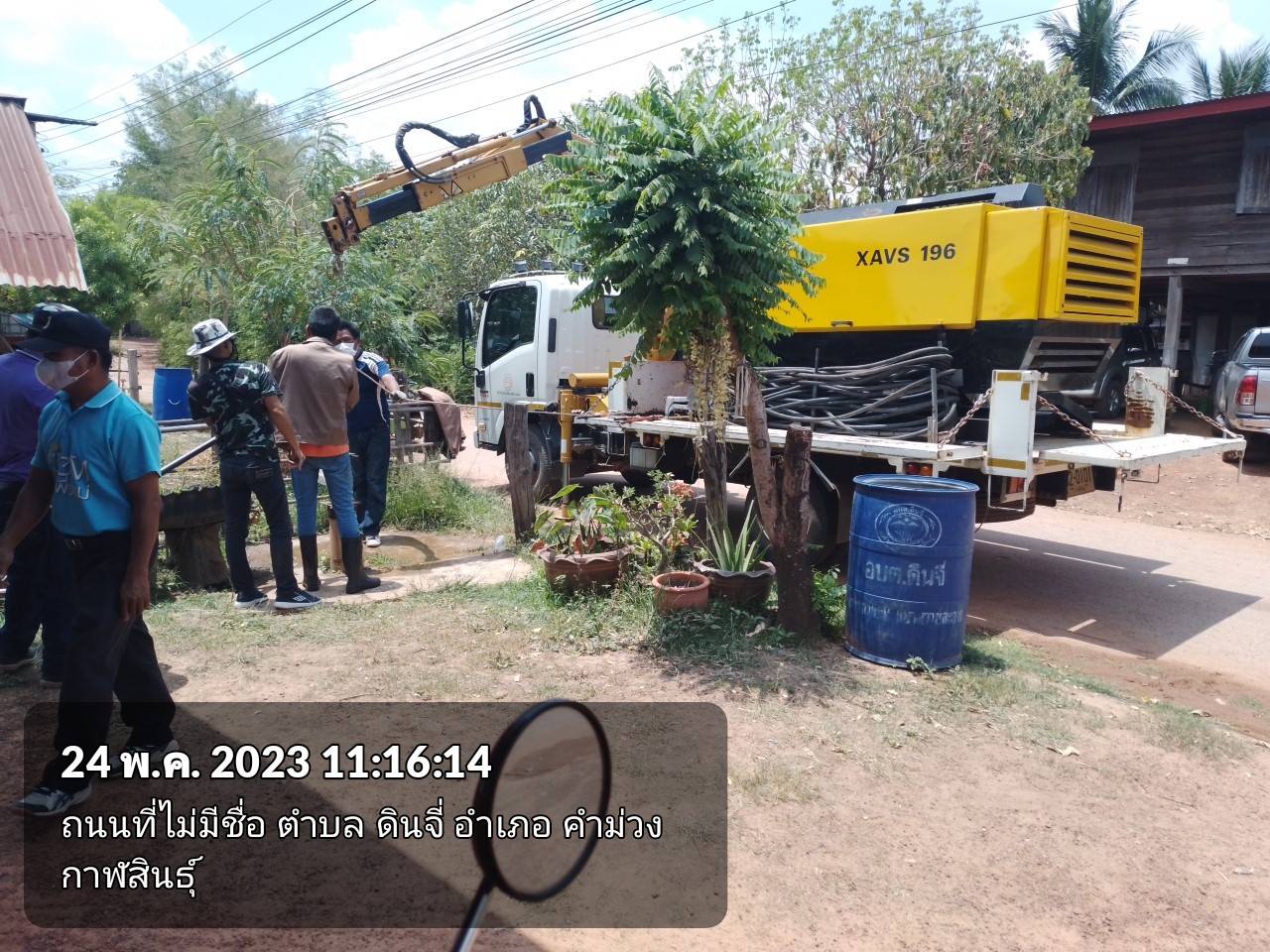 dinchi chanal
ภาพ/ข่าว:งานประชาสัมพันธ์
อบต.ดินจี่ อ.คำม่วง จ.กาฬสินธุ์
N e w s l e t t e r
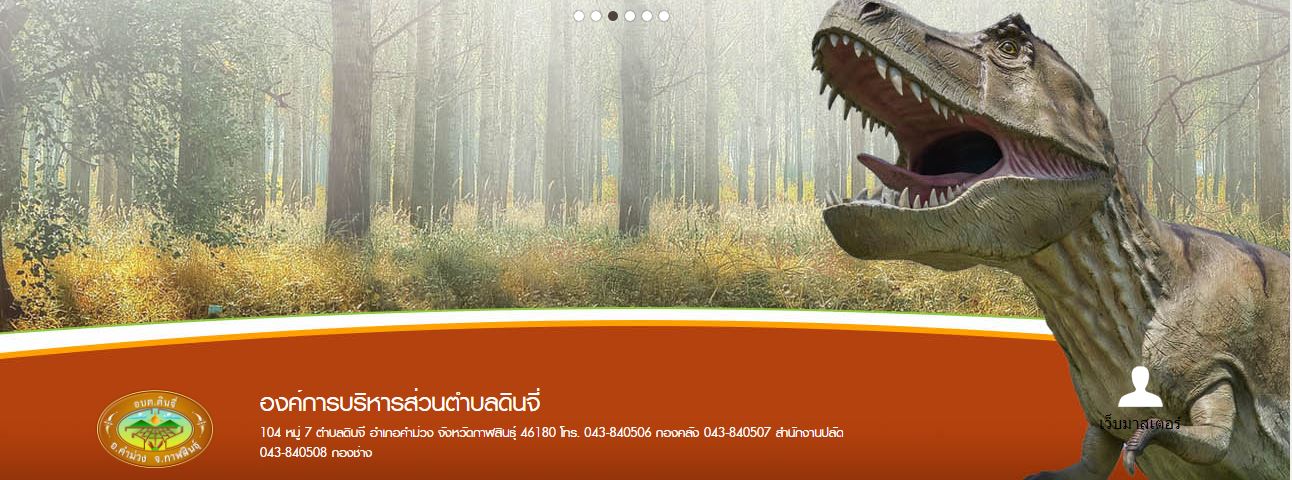 N e w s l e t t e r
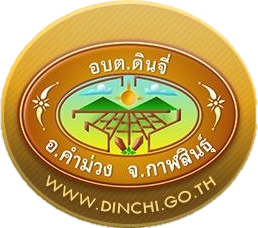 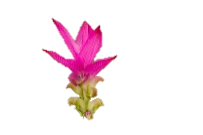 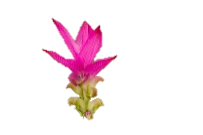 จดหมายข่าว/ประชาสัมพันธ์
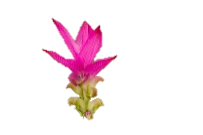 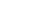 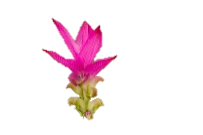 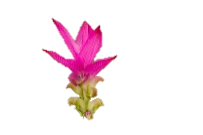 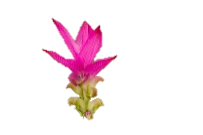 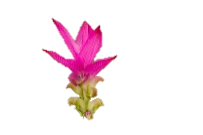 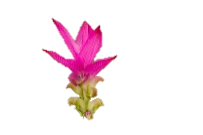 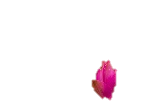 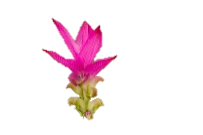 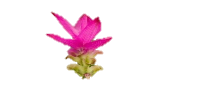 องค์การบริหารส่วนตำบลดินจี่
ฉบับที่  6  ลงวันที่  ๑๖  เดือน   มิถุนายน   2566
ส่งน้ำอุปโภค-บริโภค ภายในตำบลดินจี่
  ต.ดินจี่  อ.คำม่วง  จ.กาฬสินธุ์
N       e     w    s    l     e    t    t    e    r
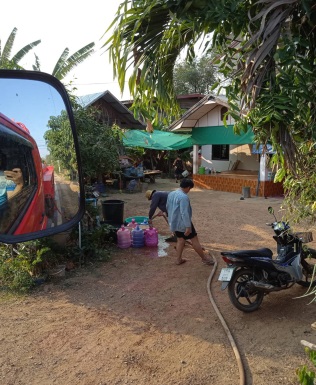 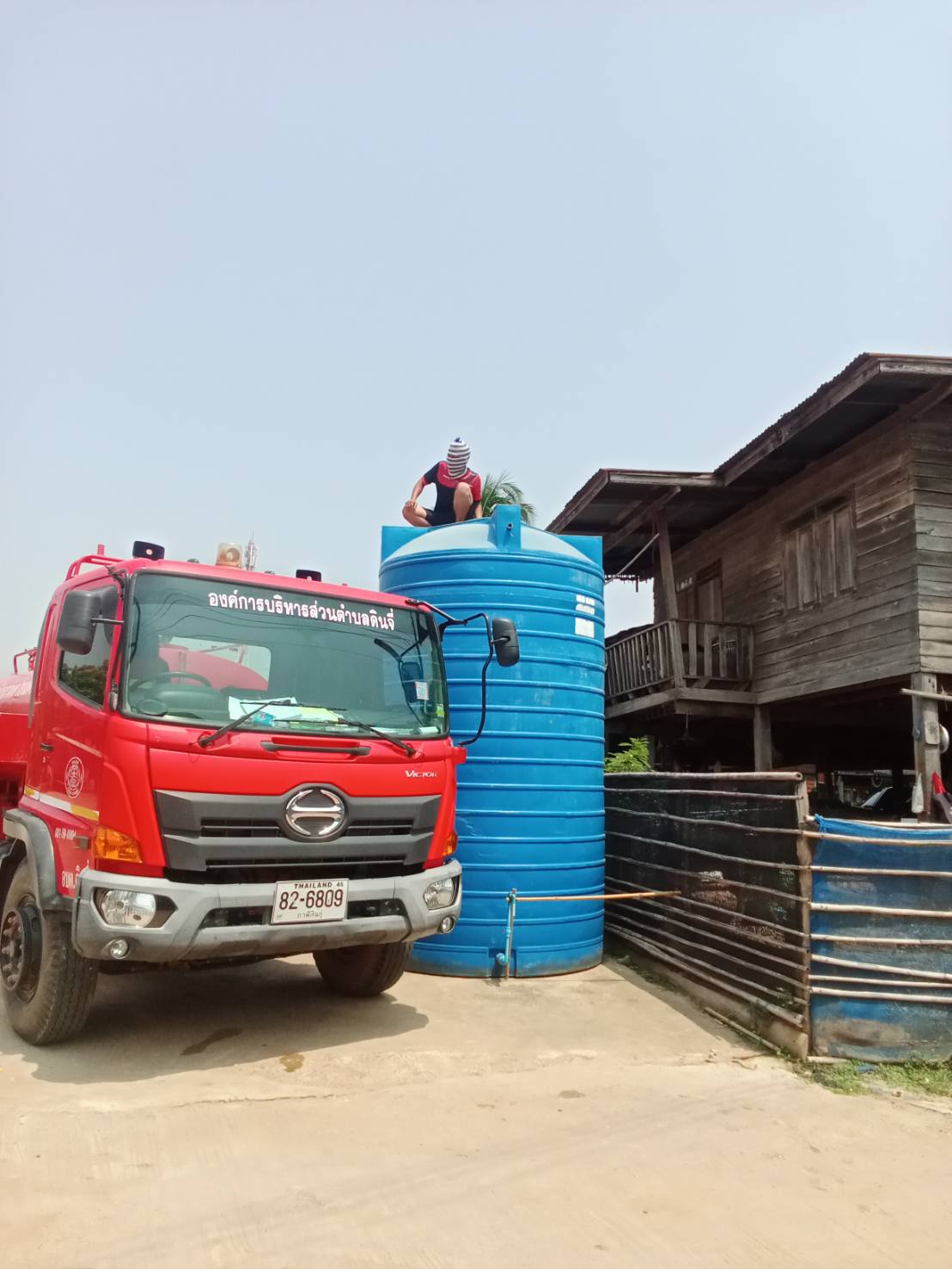 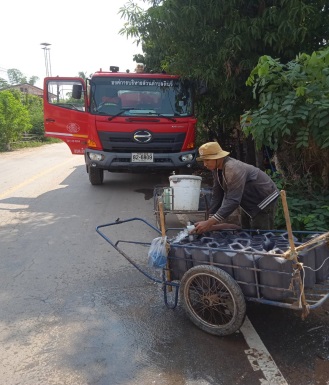 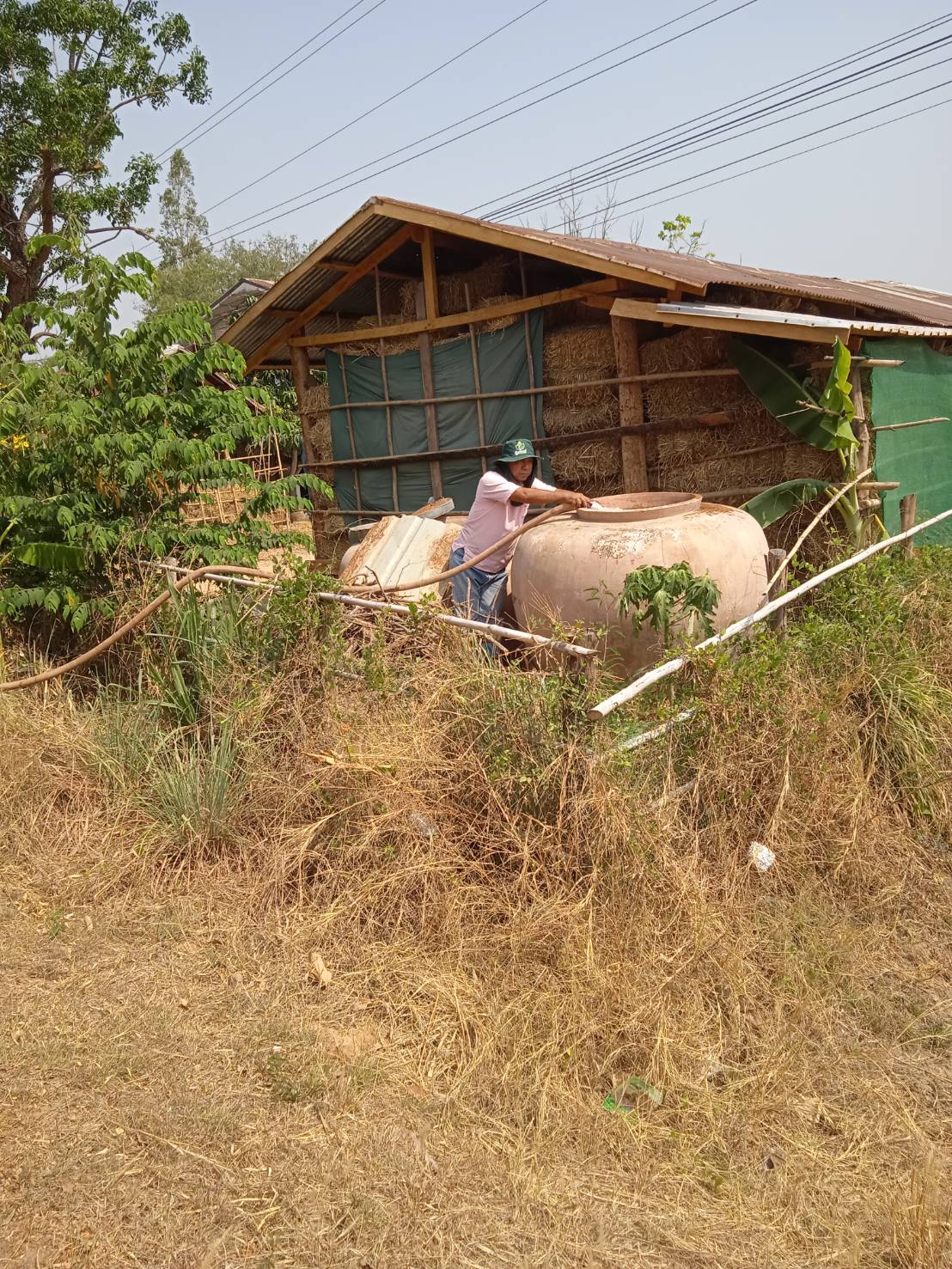 dinchi chanal
ภาพ/ข่าว:งานประชาสัมพันธ์
อบต.ดินจี่ อ.คำม่วง จ.กาฬสินธุ์
N e w s l e t t e r
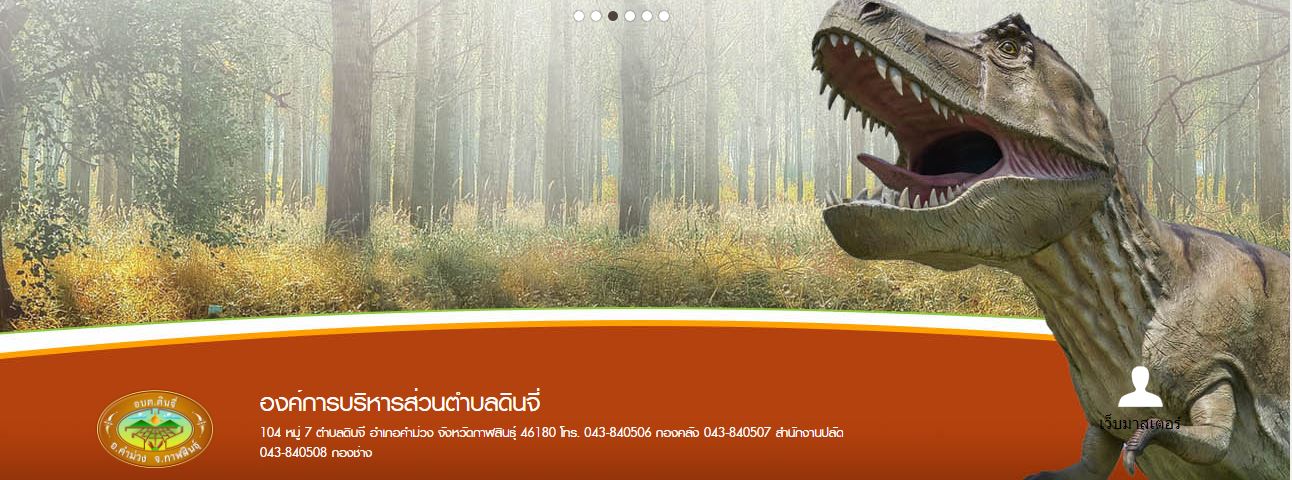 N e w s l e t t e r
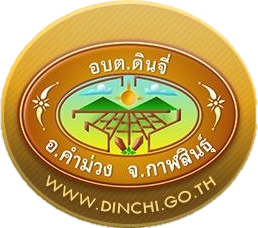 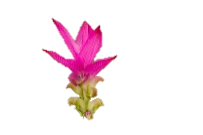 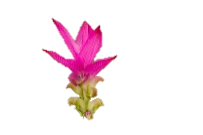 จดหมายข่าว/ประชาสัมพันธ์
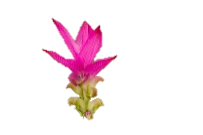 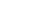 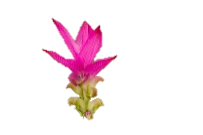 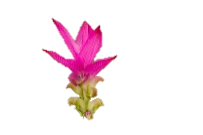 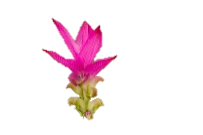 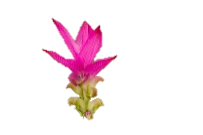 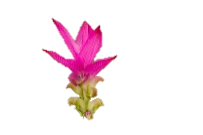 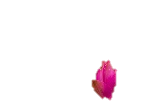 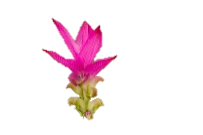 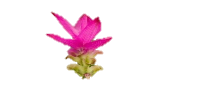 องค์การบริหารส่วนตำบลดินจี่
ฉบับที่  6  ลงวันที่ ๑๖  เดือน   มิถุนายน   2566
งานดับเพลิง อบต.ดินจี่
 ต.ดินจี่  อ.คำม่วง  จ.กาฬสินธุ์
N       e     w    s    l     e    t    t    e    r
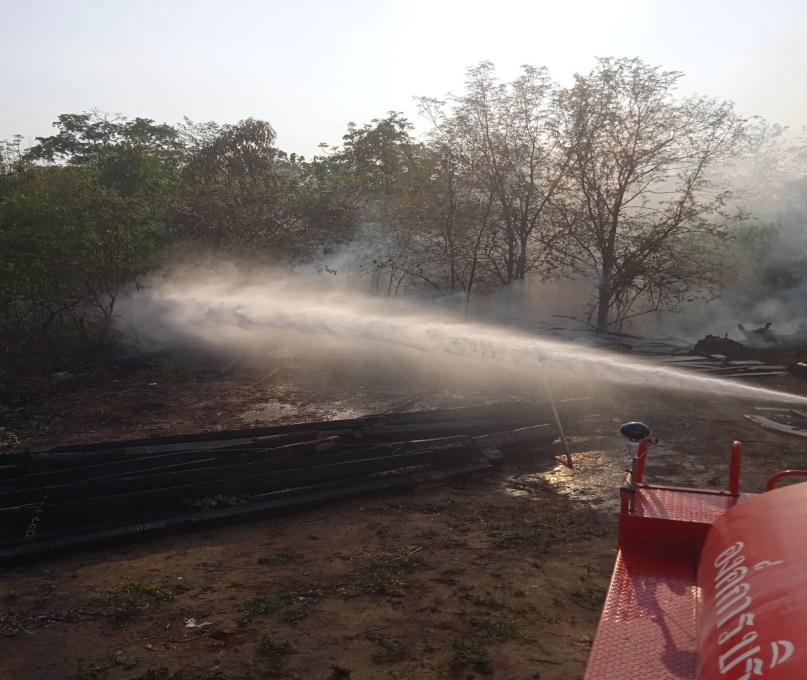 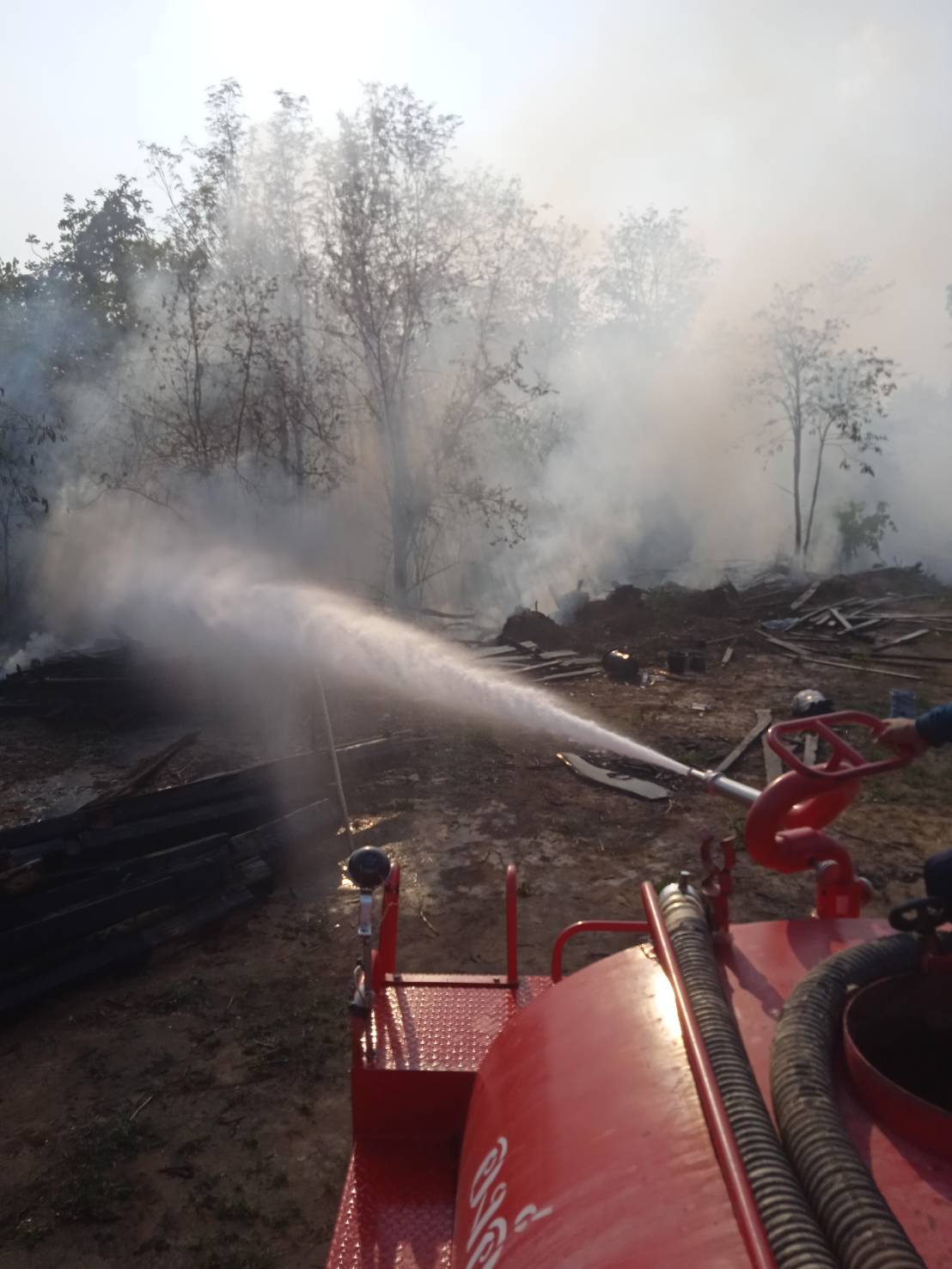 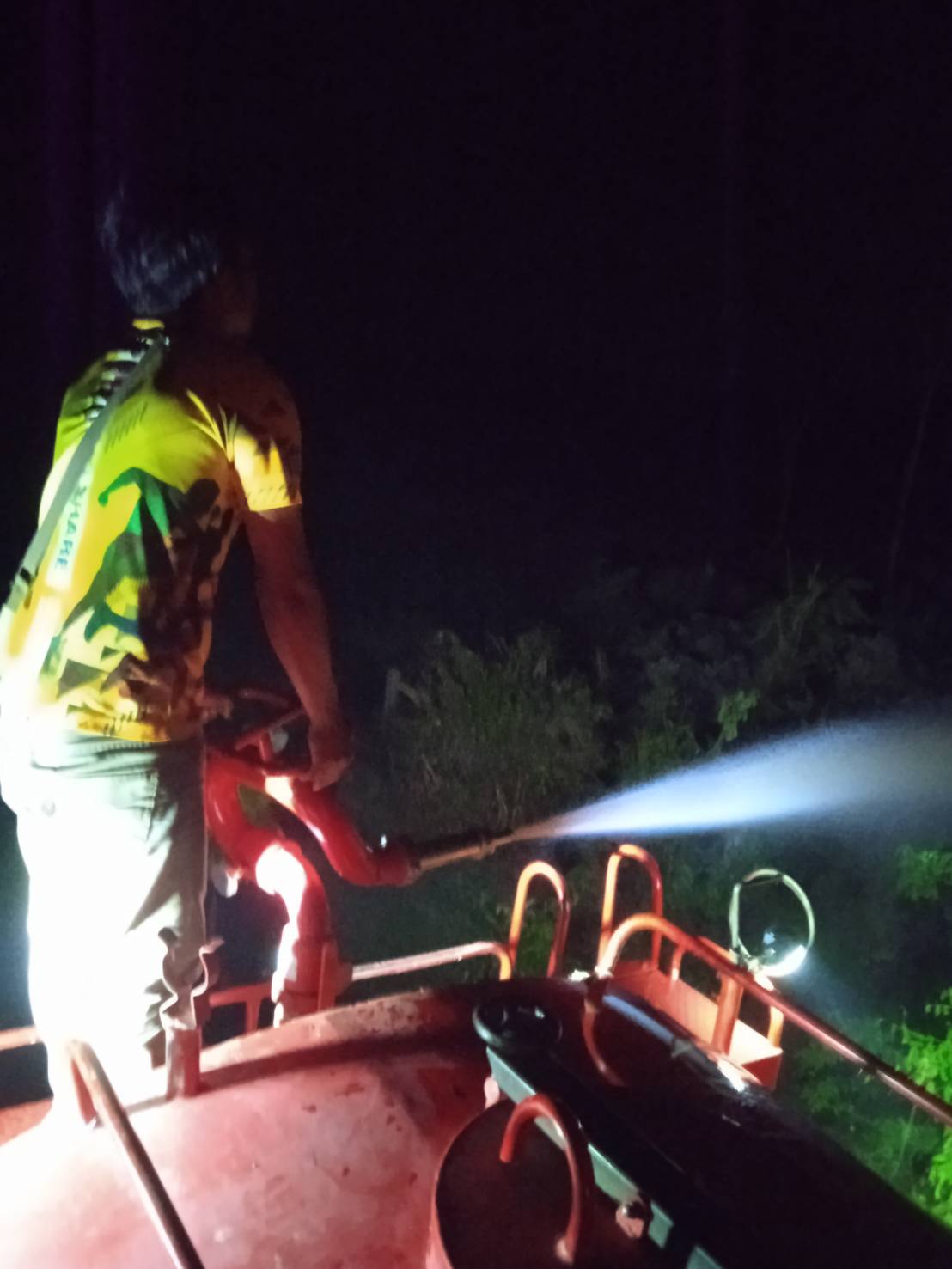 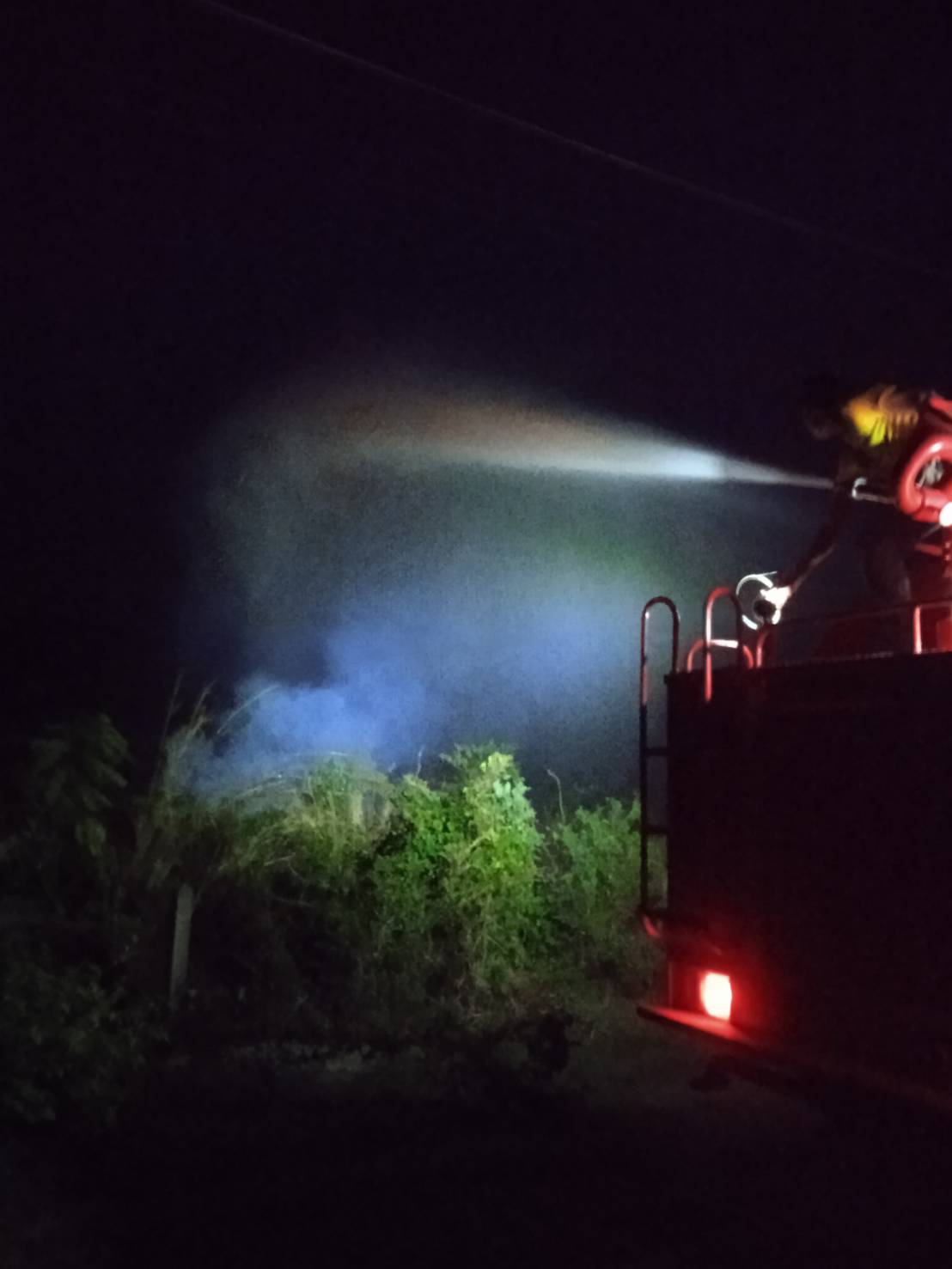 dinchi chanal
ภาพ/ข่าว:งานประชาสัมพันธ์
อบต.ดินจี่ อ.คำม่วง จ.กาฬสินธุ์
N e w s l e t t e r
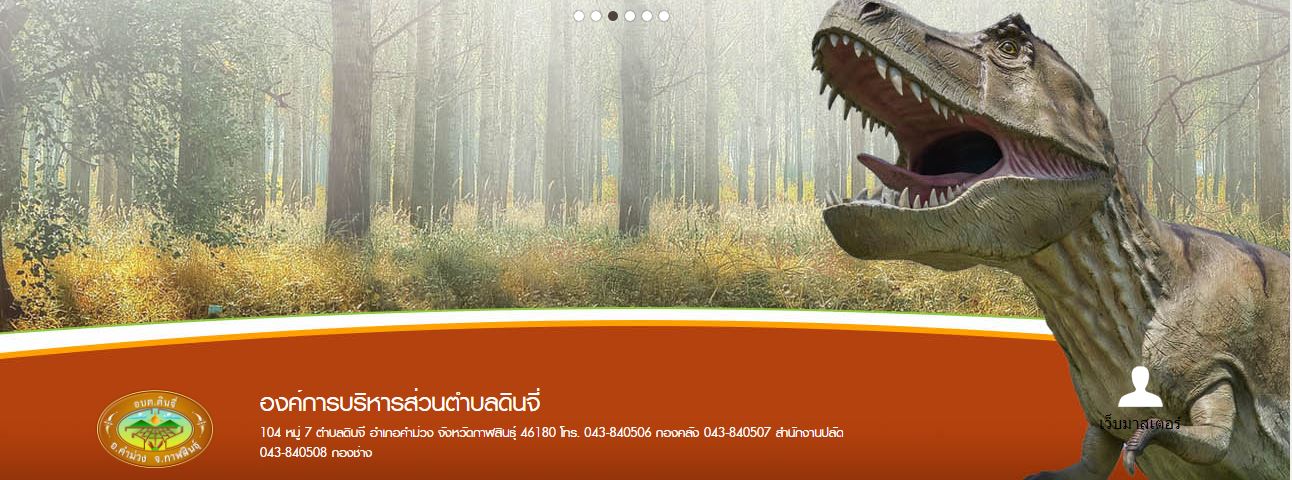 N e w s l e t t e r
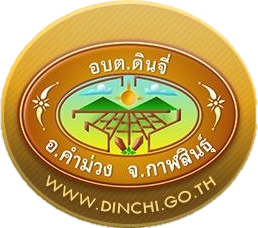 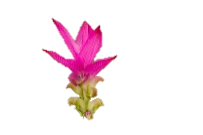 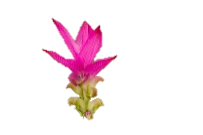 จดหมายข่าว/ประชาสัมพันธ์
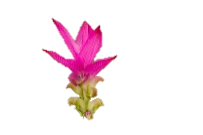 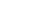 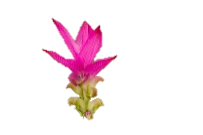 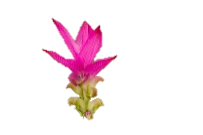 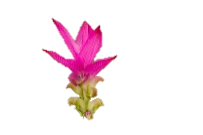 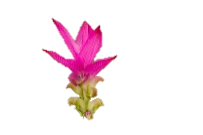 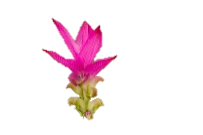 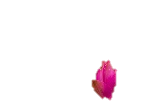 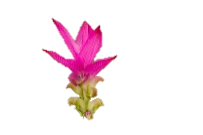 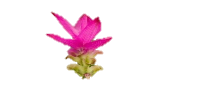 องค์การบริหารส่วนตำบลดินจี่
ฉบับที่  6  ลงวันที่ ๑๖  เดือน   มิถุนายน   2566
งานกู้ชีพ อบต.ดินจี่
  ต.ดินจี่  อ.คำม่วง  จ.กาฬสินธุ์
N       e     w    s    l     e    t    t    e    r
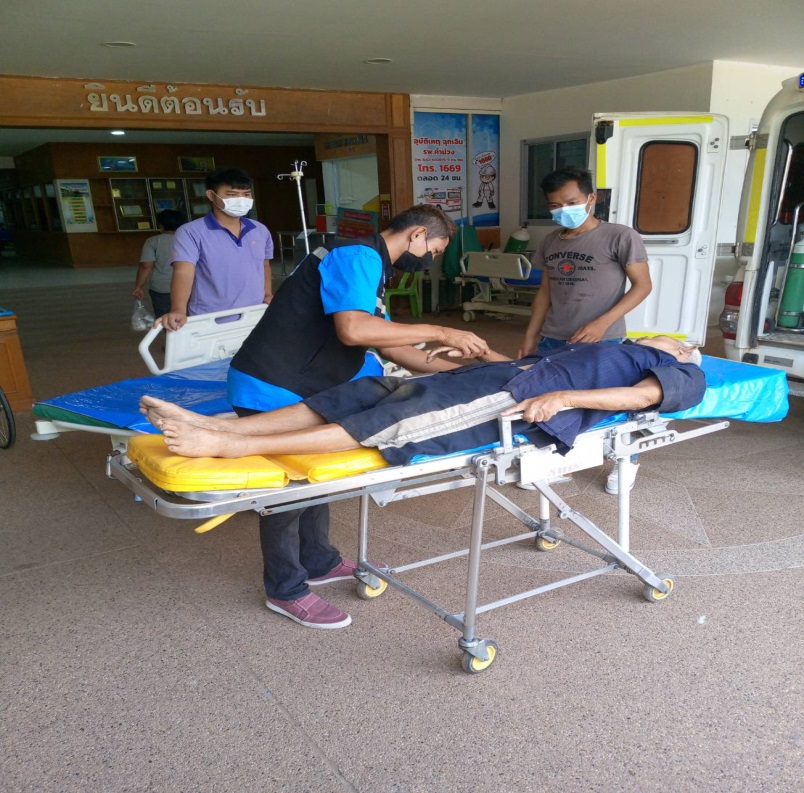 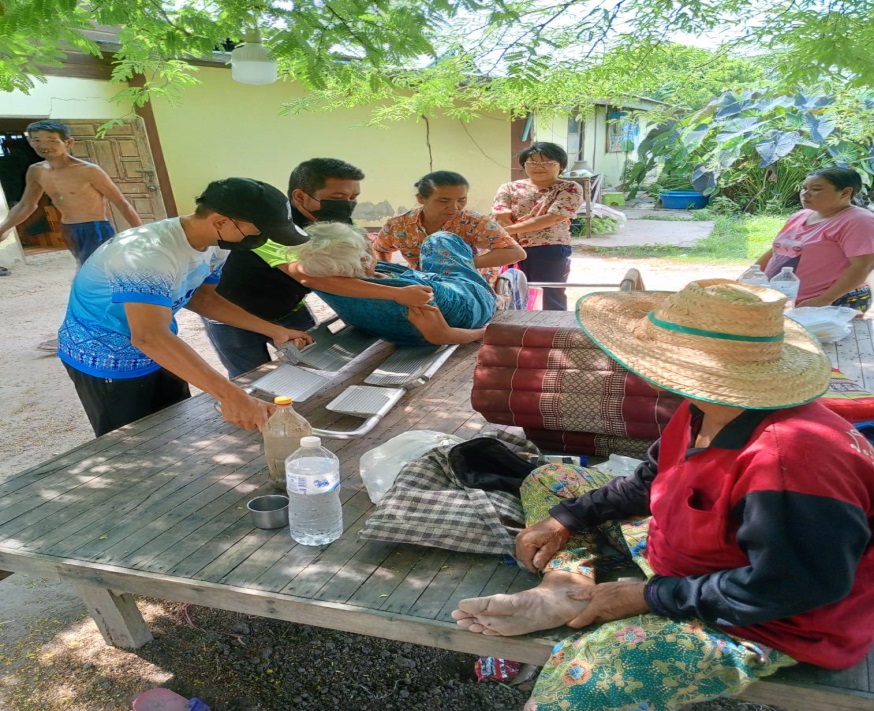 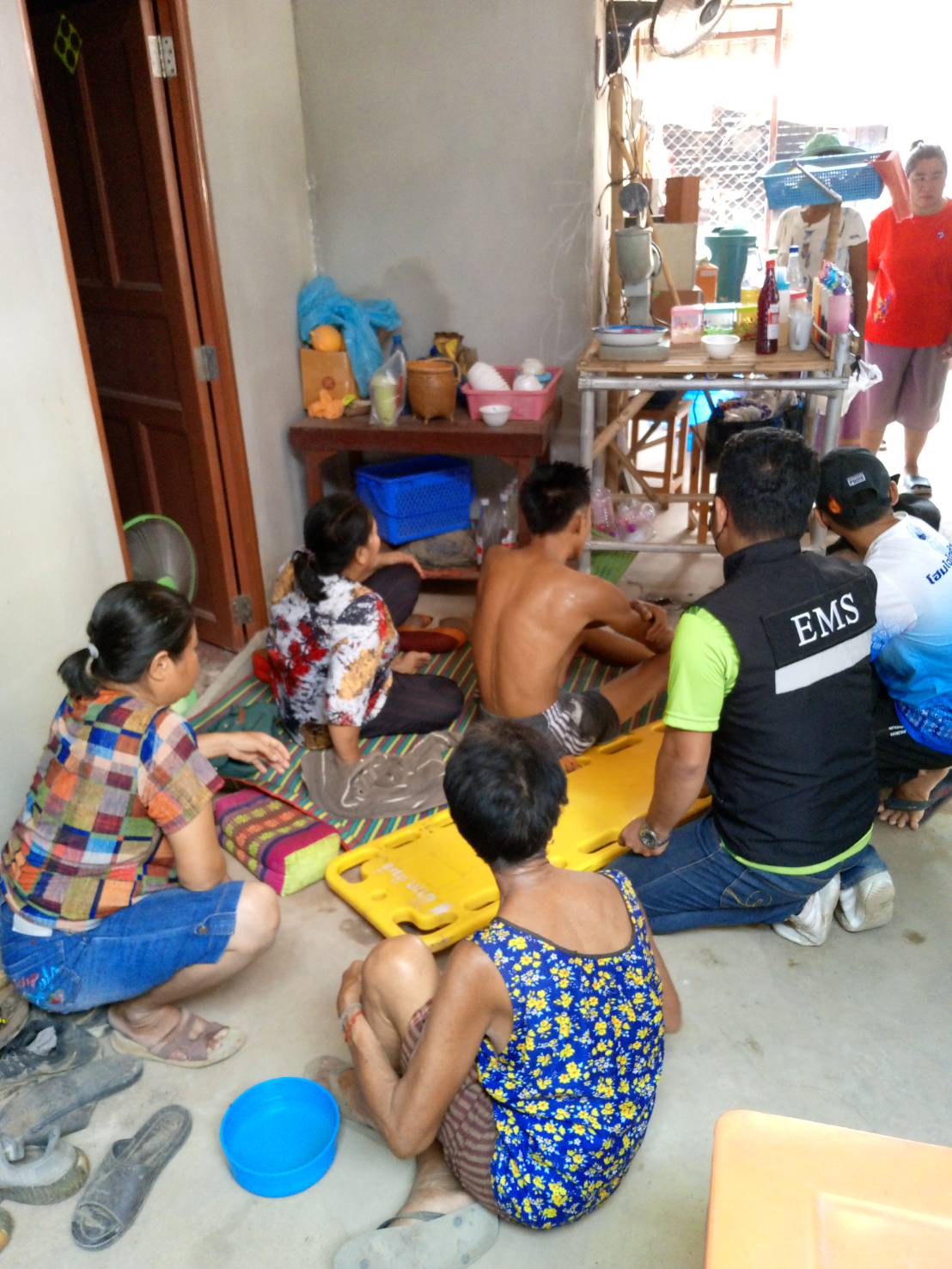 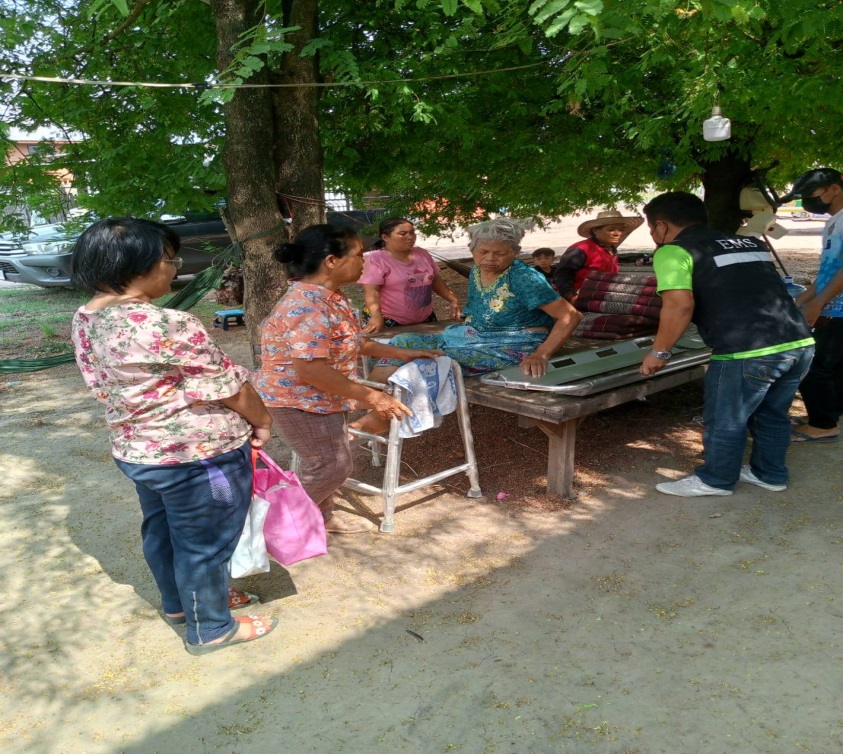 dinchi chanal
ภาพ/ข่าว:งานประชาสัมพันธ์
อบต.ดินจี่ อ.คำม่วง จ.กาฬสินธุ์
N e w s l e t t e r
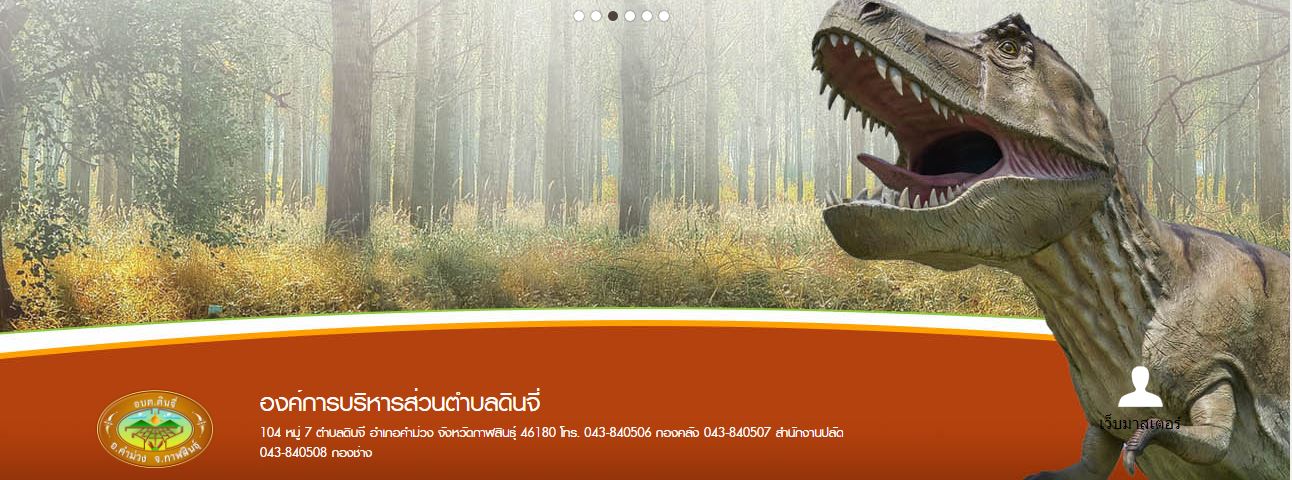 N e w s l e t t e r
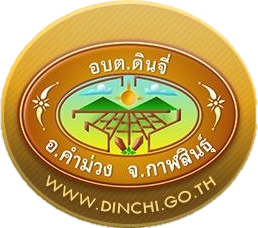 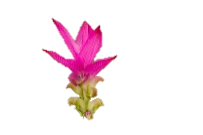 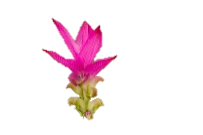 จดหมายข่าว/ประชาสัมพันธ์
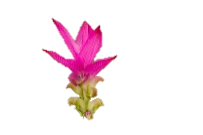 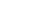 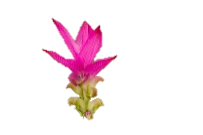 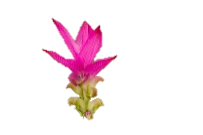 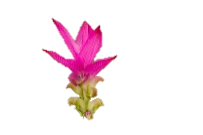 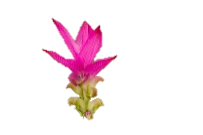 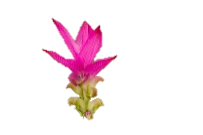 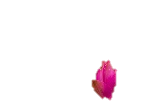 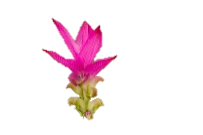 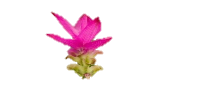 องค์การบริหารส่วนตำบลดินจี่
ฉบับที่  6  ลงวันที่ ๑๖  เดือน   มิถุนายน   2566
งานช่างประปา  อบต.ดินจี่
  ต.ดินจี่  อ.คำม่วง  จ.กาฬสินธุ์
N       e     w    s    l     e    t    t    e    r
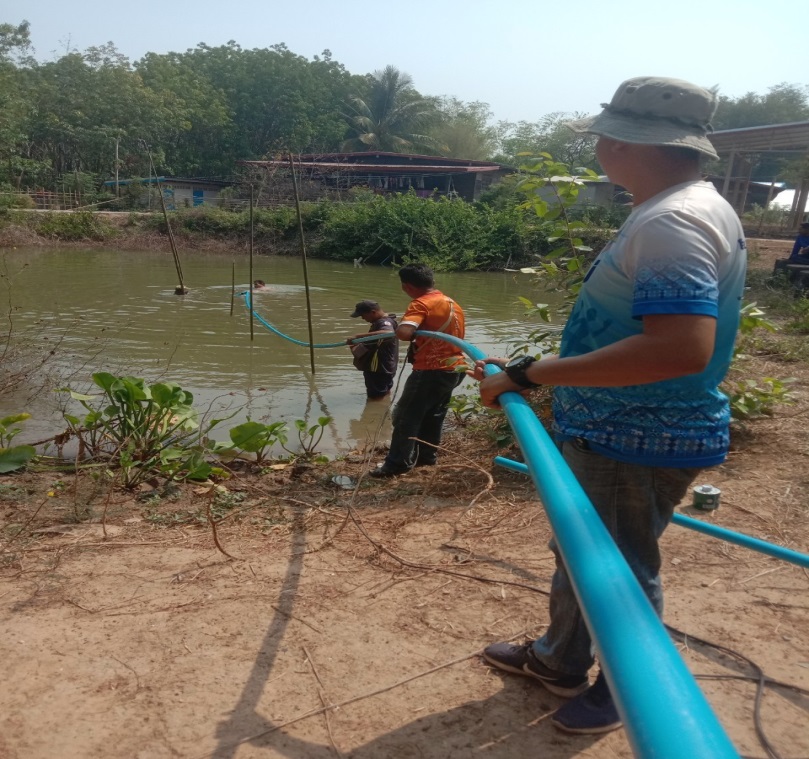 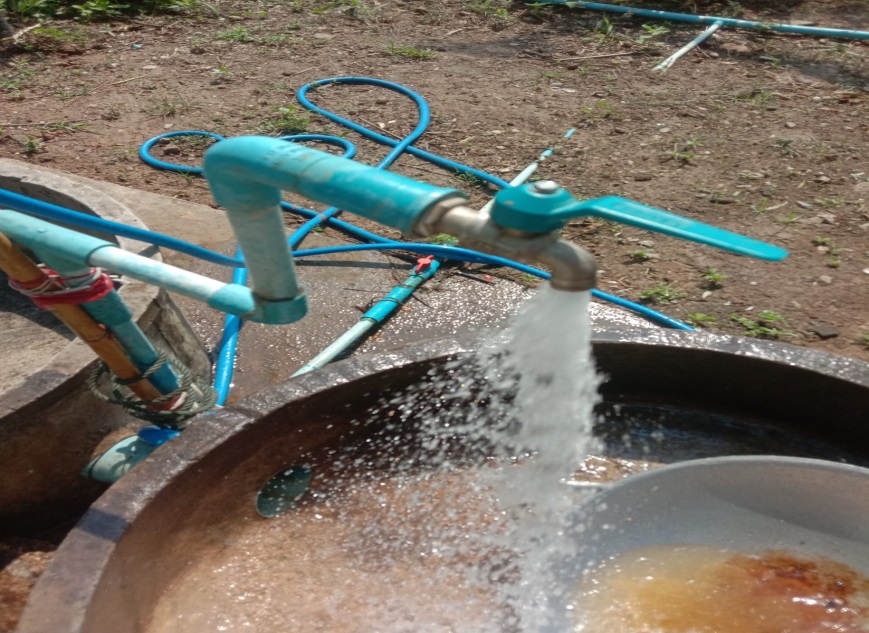 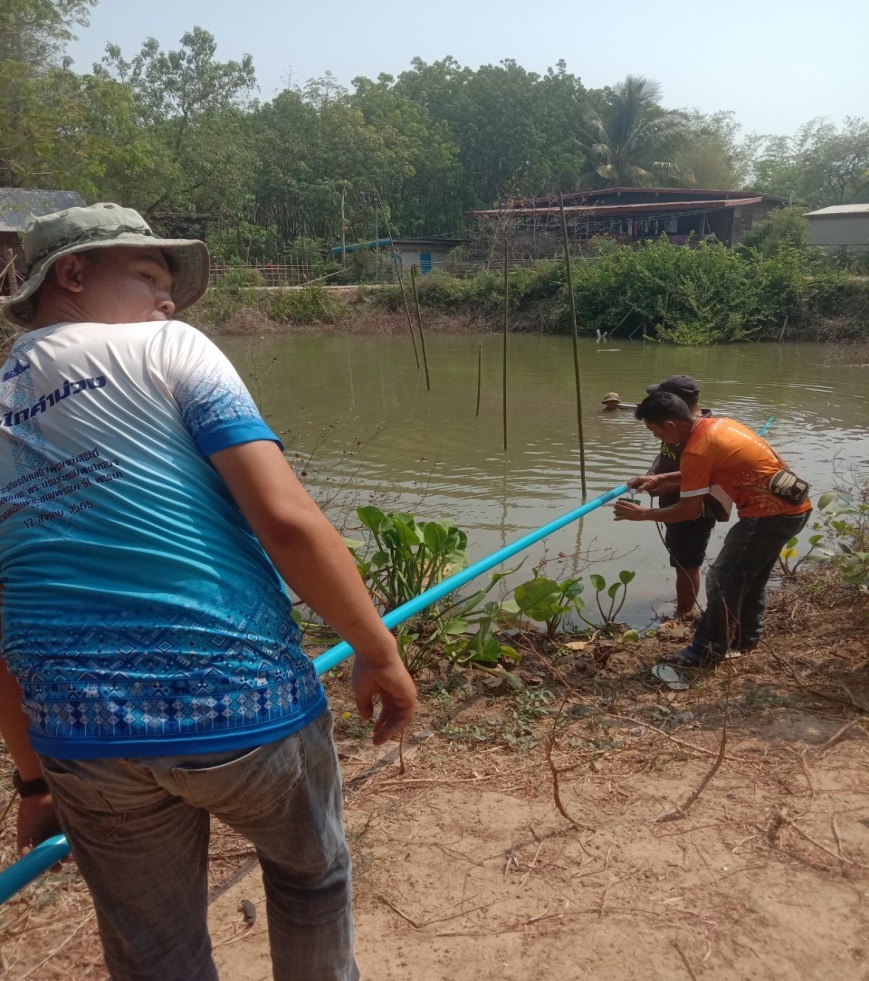 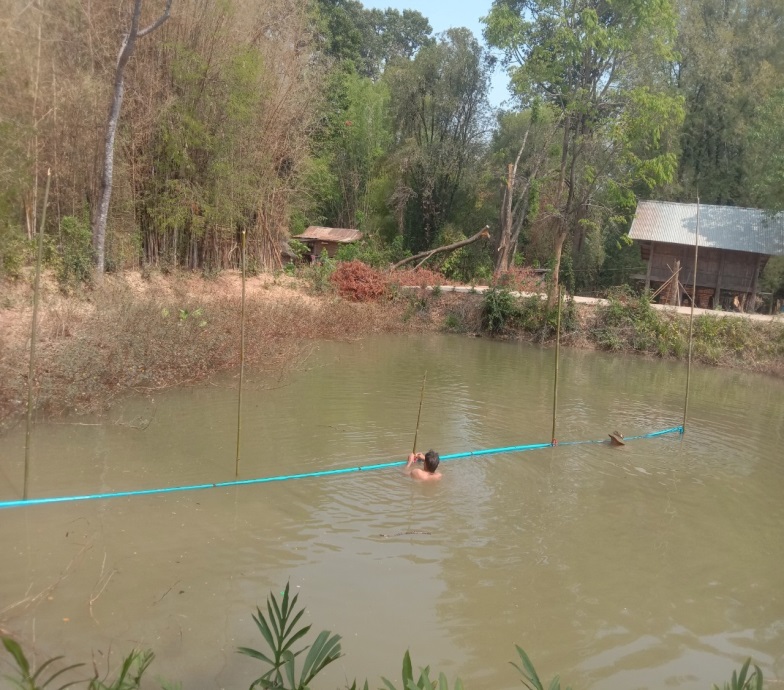 dinchi chanal
ภาพ/ข่าว:งานประชาสัมพันธ์
อบต.ดินจี่ อ.คำม่วง จ.กาฬสินธุ์
N e w s l e t t e r
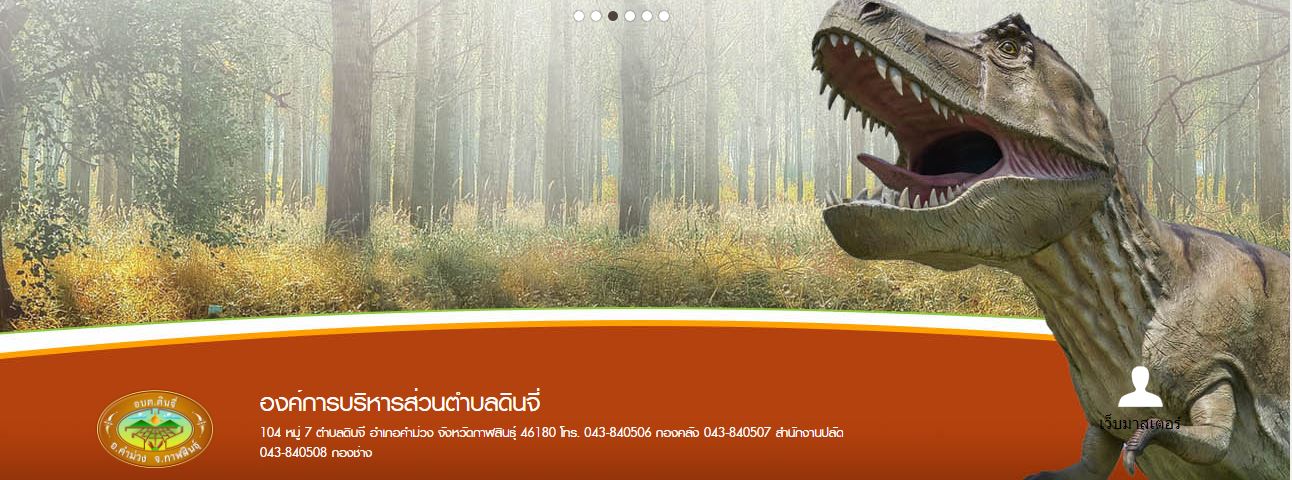 N e w s l e t t e r
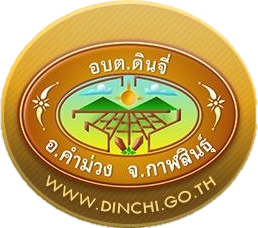 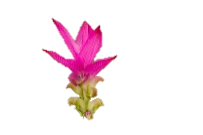 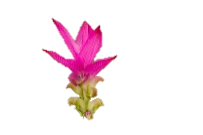 จดหมายข่าว/ประชาสัมพันธ์
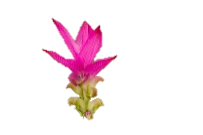 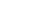 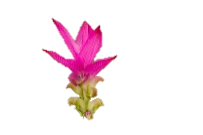 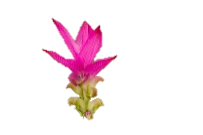 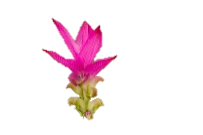 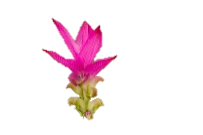 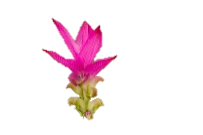 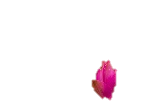 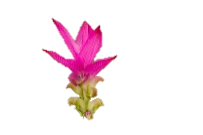 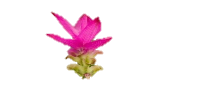 องค์การบริหารส่วนตำบลดินจี่
ฉบับที่  6  ลงวันที่ ๑๖  เดือน   มิถุนายน   2566
โครงการเดิน-วิ่งเฉลิมพระเกียรติ พระบาทสมเด็จพระเจ้าอยู่หัวเนื่องในวันฉัตรมงคล  ๔ พฤษภาคม ๒๕๖๖
  ต.ดินจี่  อ.คำม่วง  จ.กาฬสินธุ์
N       e     w    s    l     e    t    t    e    r
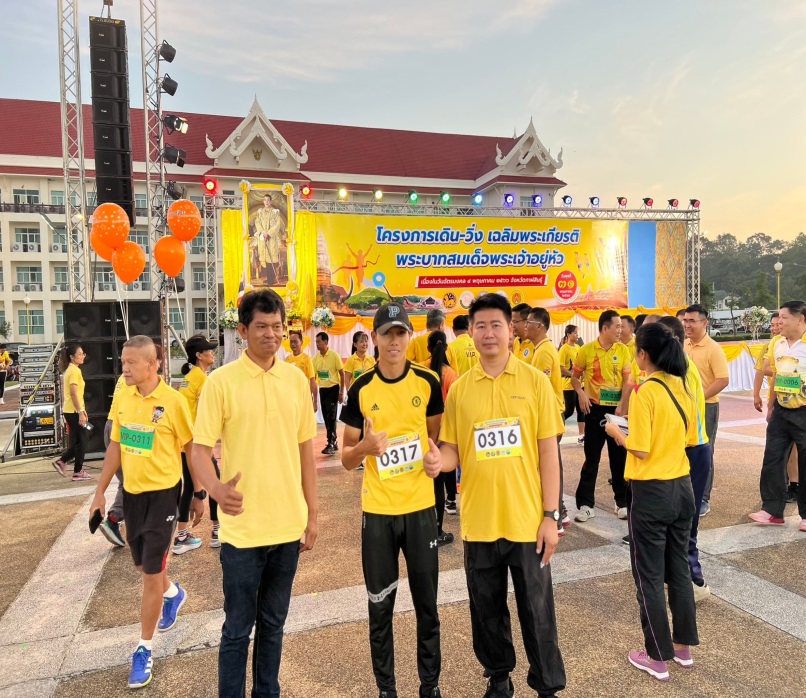 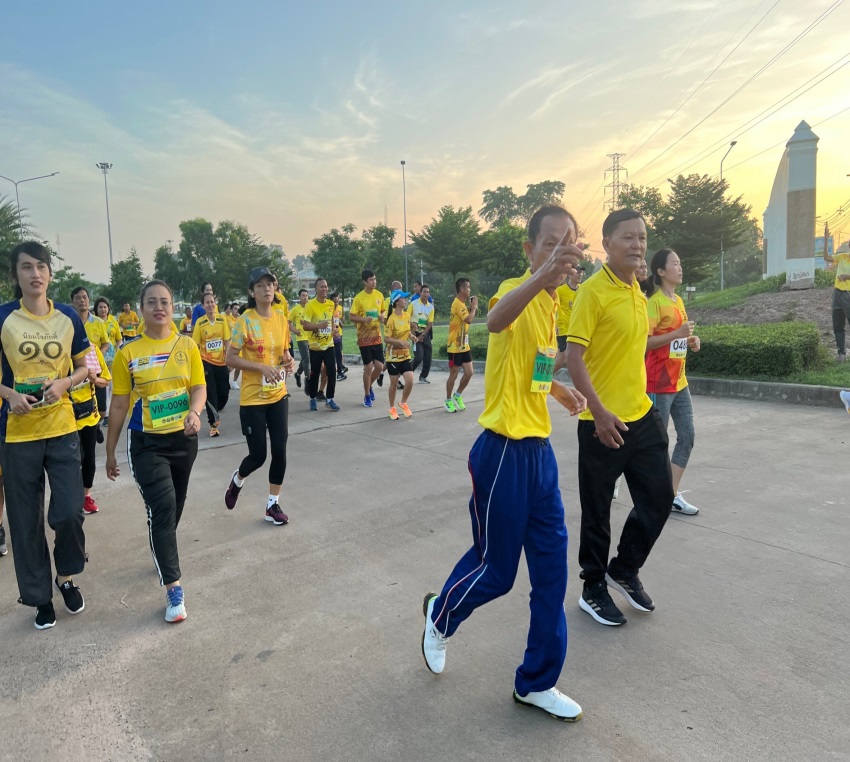 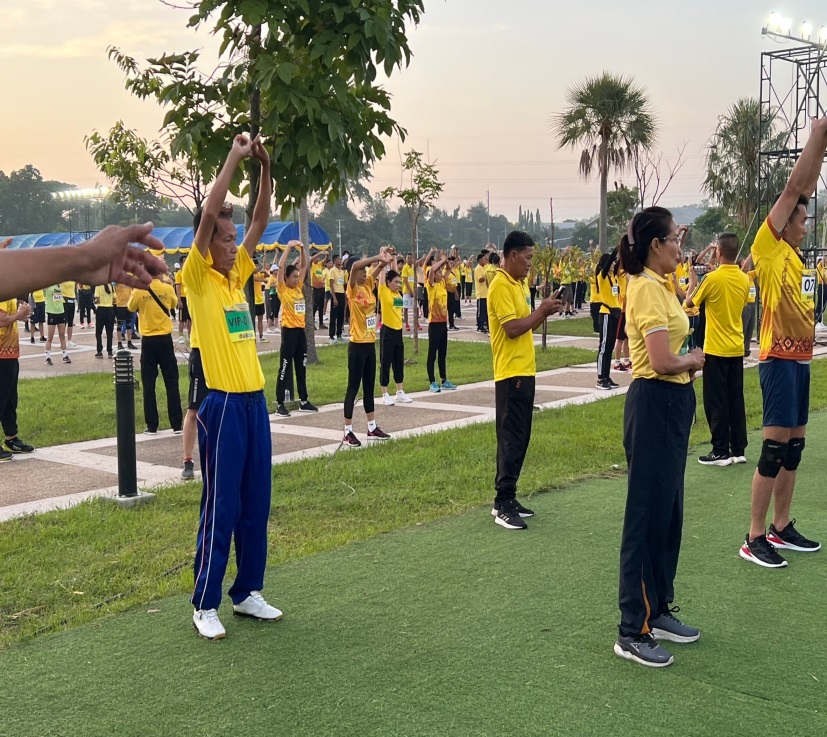 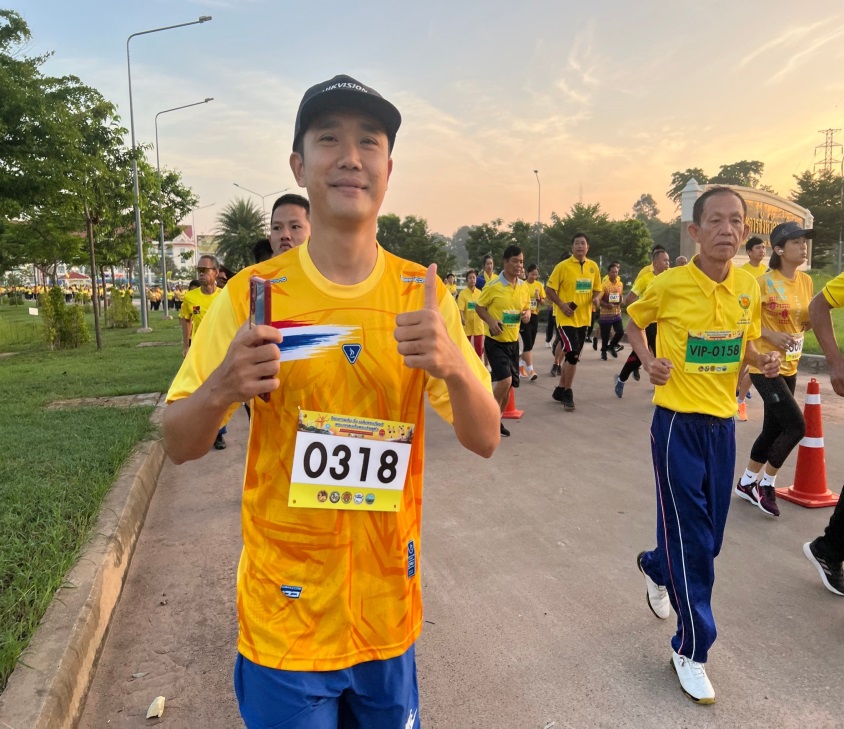 dinchi chanal
ภาพ/ข่าว:งานประชาสัมพันธ์
อบต.ดินจี่ อ.คำม่วง จ.กาฬสินธุ์
N e w s l e t t e r
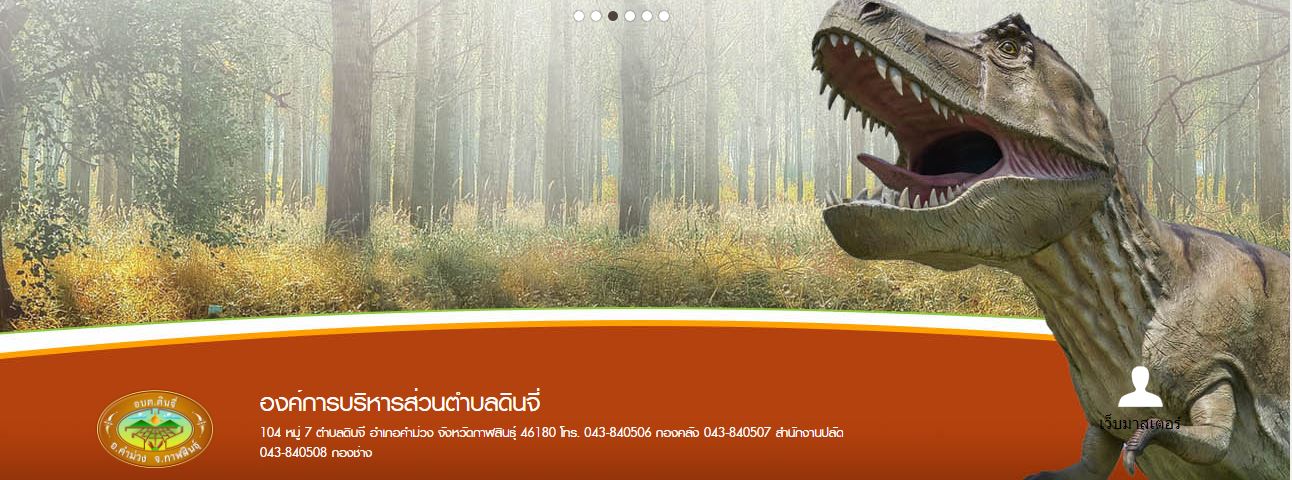 N e w s l e t t e r
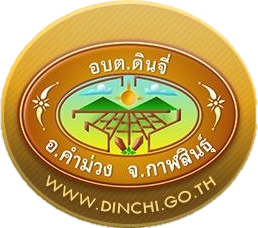 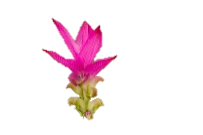 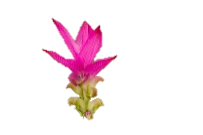 จดหมายข่าว/ประชาสัมพันธ์
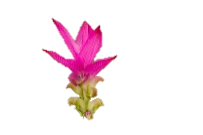 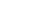 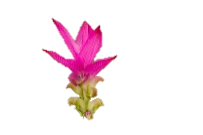 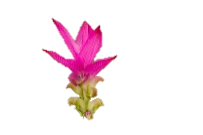 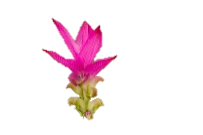 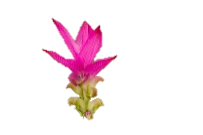 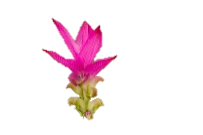 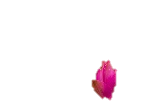 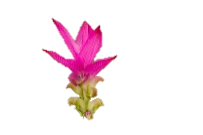 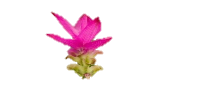 องค์การบริหารส่วนตำบลดินจี่
ฉบับที่  6  ลงวันที่ ๑๖  เดือน   มิถุนายน   2566
ฉีดยาฆ่าเชื้อ  โรค  มือ   เท้า   ปาก  เปื่อย  ใน ศพด. ภายใน  อบต.ดินจี่
  ต.ดินจี่  อ.คำม่วง  จ.กาฬสินธุ์
N       e     w    s    l     e    t    t    e    r
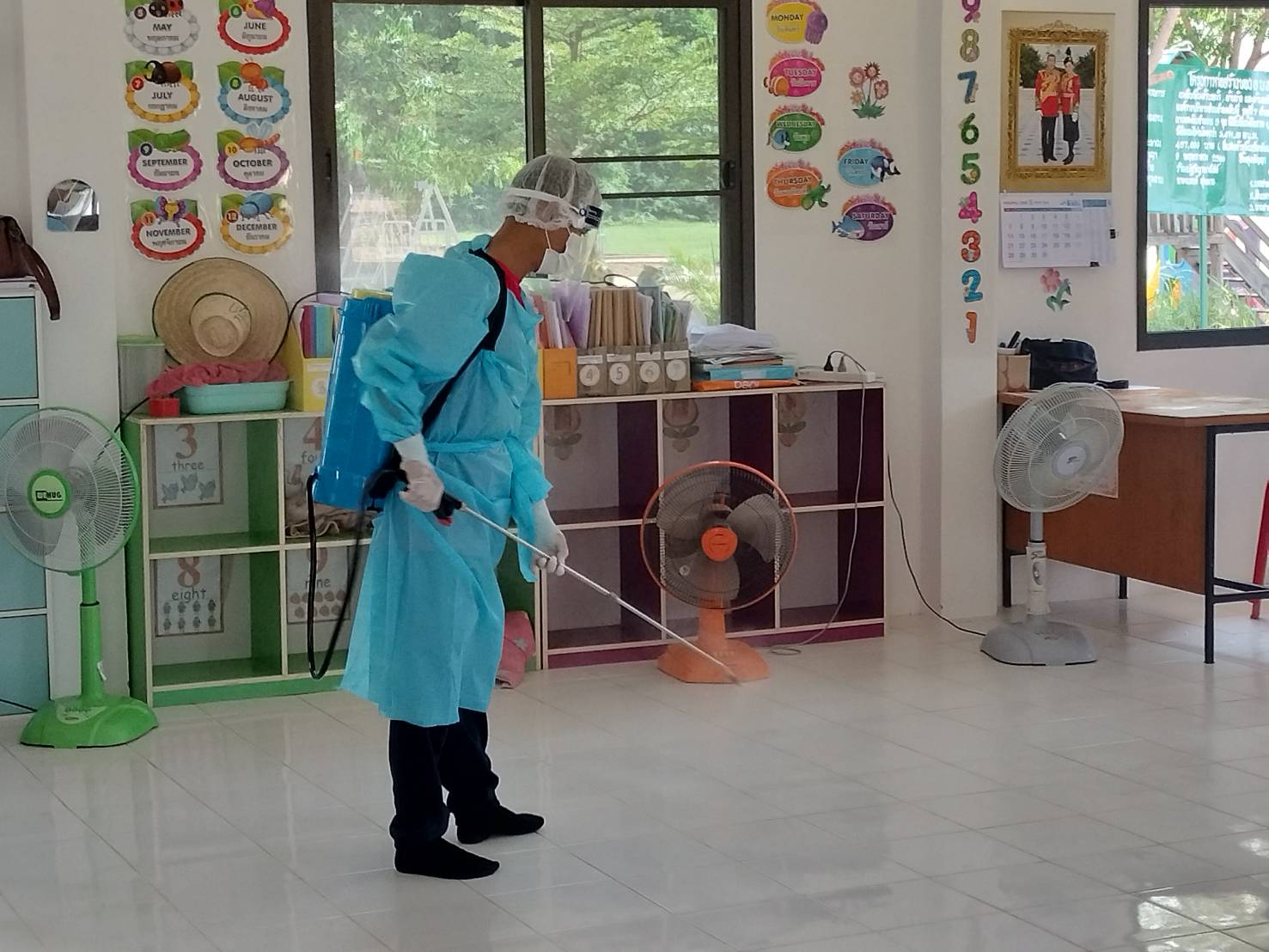 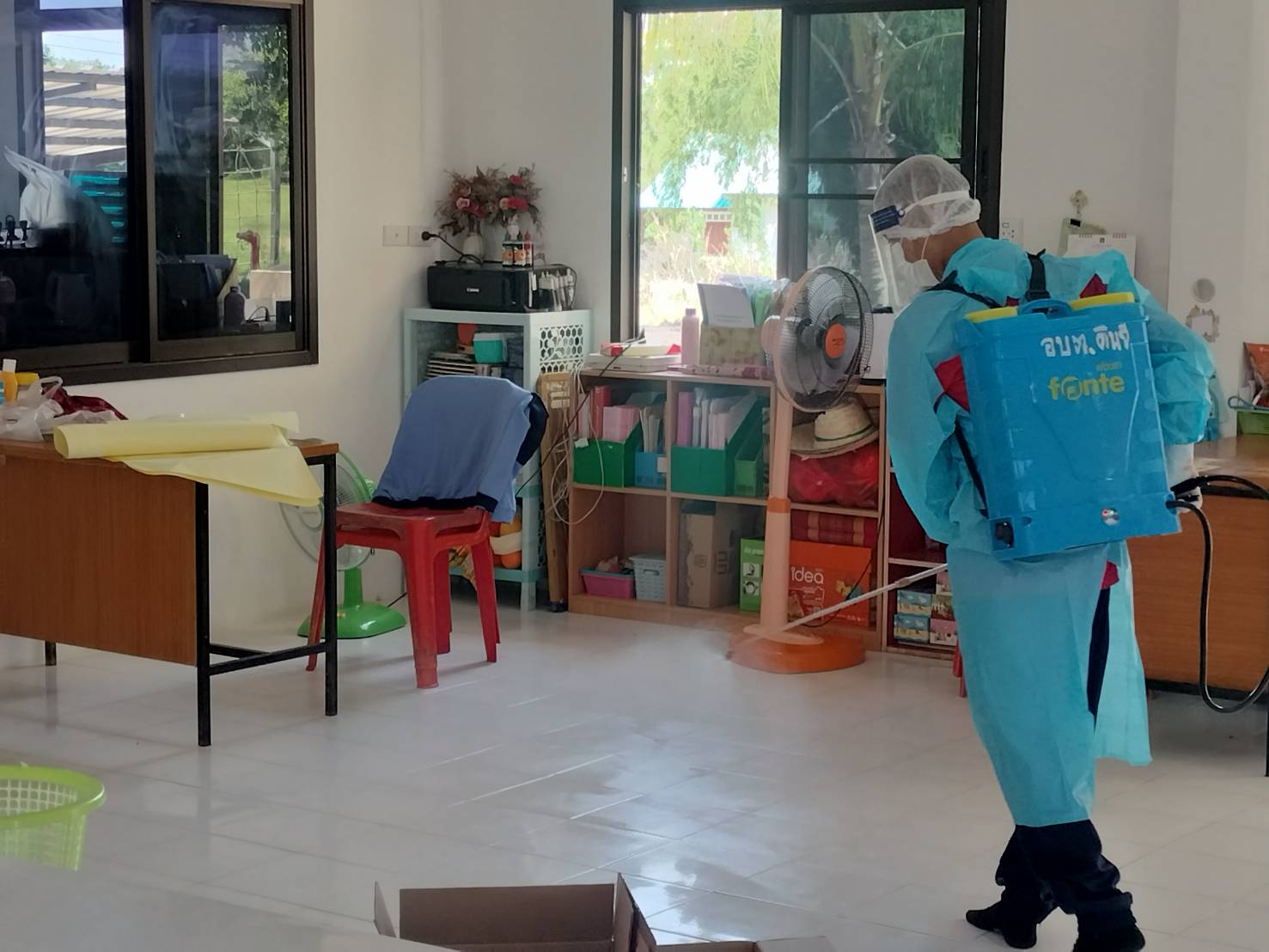 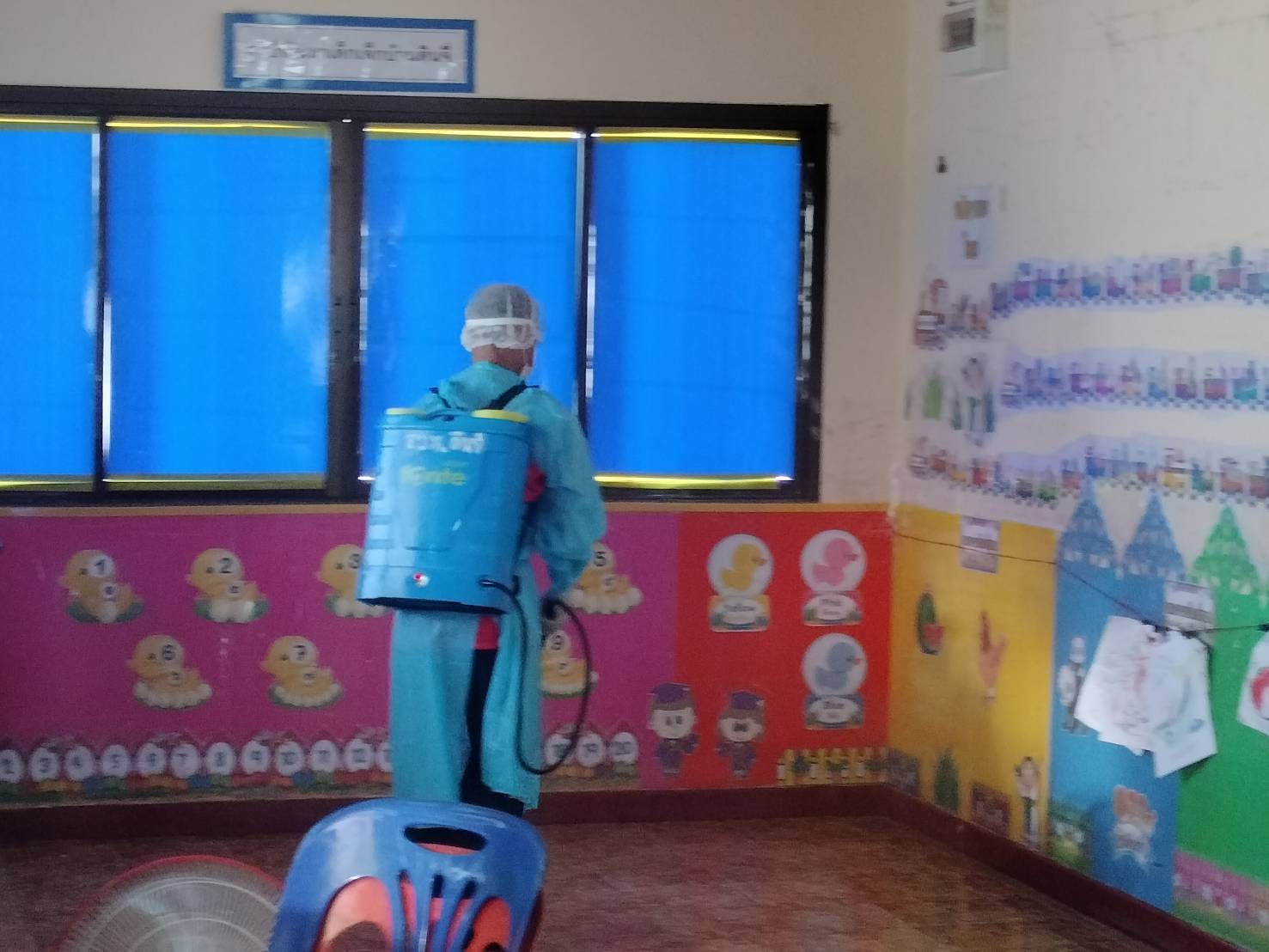 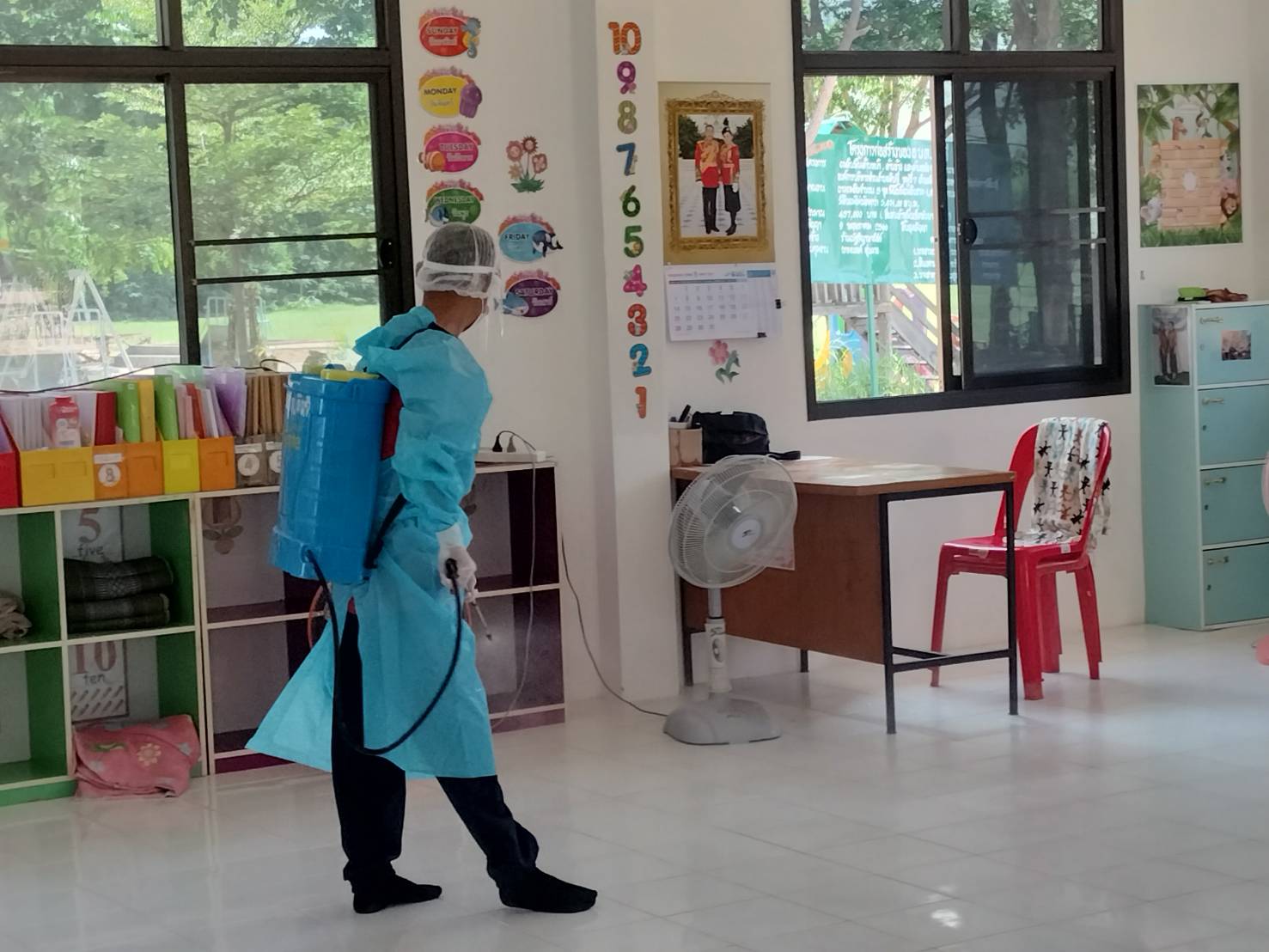 dinchi chanal
ภาพ/ข่าว:งานประชาสัมพันธ์
อบต.ดินจี่ อ.คำม่วง จ.กาฬสินธุ์
N e w s l e t t e r
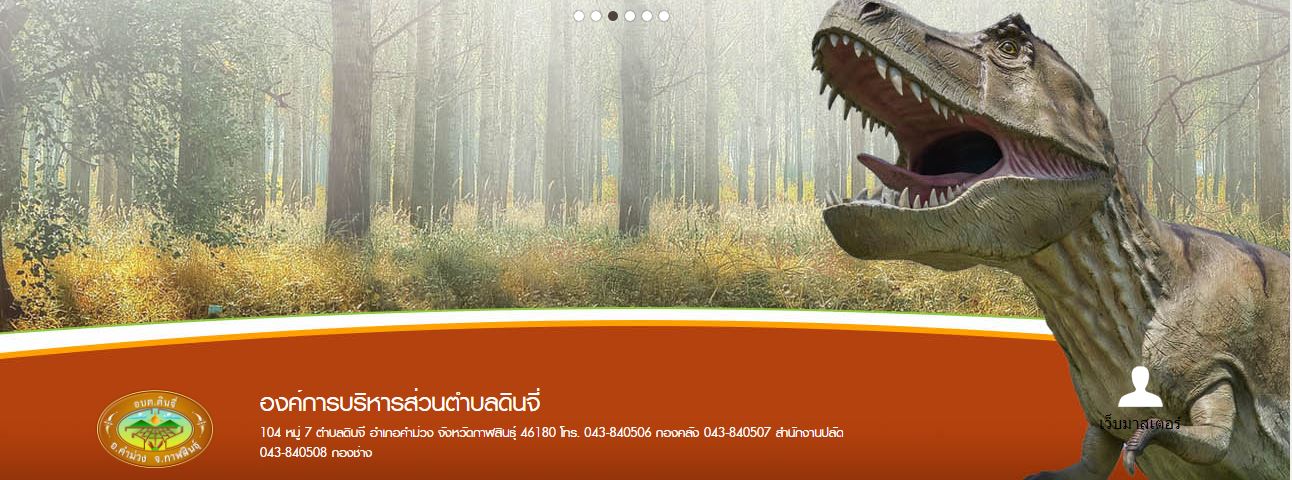 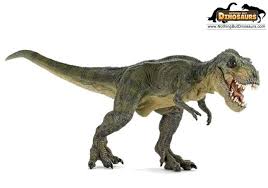 N     e   w   s    l    e   t   t   e   r
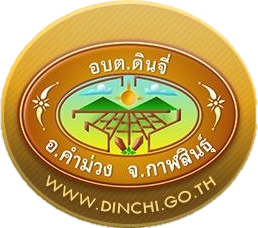 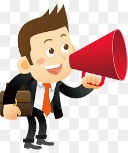 ข่ า ว ส า ร – ป ร ะ ช า สั ม พั น ธ์  อ บ ต. ดิ น จี่
อบต. ดินจี่ ประชาสัมพันธ์ การให้หน่วยบริการการแพทย์ฉุกเฉิน กู้ชีพ กู้ภัย 
(EMS) อบต.ดินจี่ ๒๔ ชั่วโมง เพื่อให้บริการแก่ผู้ป่วย , ผู้สูงอายุ , ผู้พิการ , ผู้ด้อยโอกาส   และ                    ผู้ประสบอุบัติเหตุในกรณีฉุกเฉินต่างๆ 
พบเหตุแจ้งโทร.๐๙๖-๘๒๑๗๔๕๐ หรือ ๐๘๕-๔๕๗๖๔๘๖ 
หมายเลขฉุกเฉิน ฟรี : โทร.๑๖๖๙
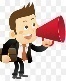 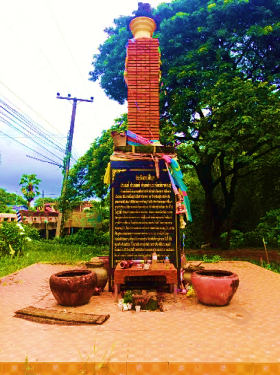 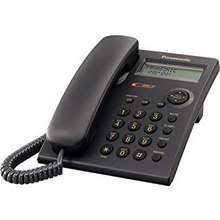 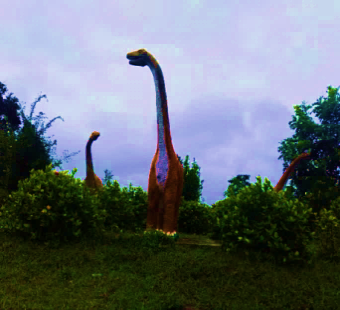 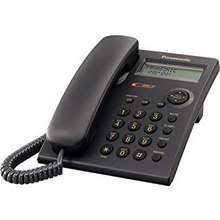 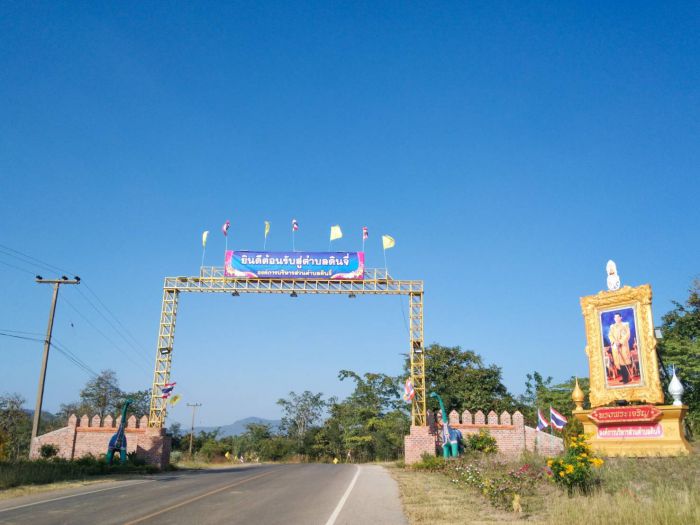